СИСТЕМА ОБУЧЕНИЯ, ВОСПИТАНИЯ И КОРРЕКЦИОННОГО РАЗВИТИЯ ДЕТЕЙ С НАРУШЕНИЯМИ ИНТЕЛЛЕКТА 
В ОБРАЗОВАТЕЛЬНОЙ ОРГАНИЗАЦИИ ДЛЯ ОБУЧАЮЩИХСЯ 
С ОГРАНИЧЕННЫМИ ВОЗМОЖНОСТЯМИ ЗДОРОВЬЯ
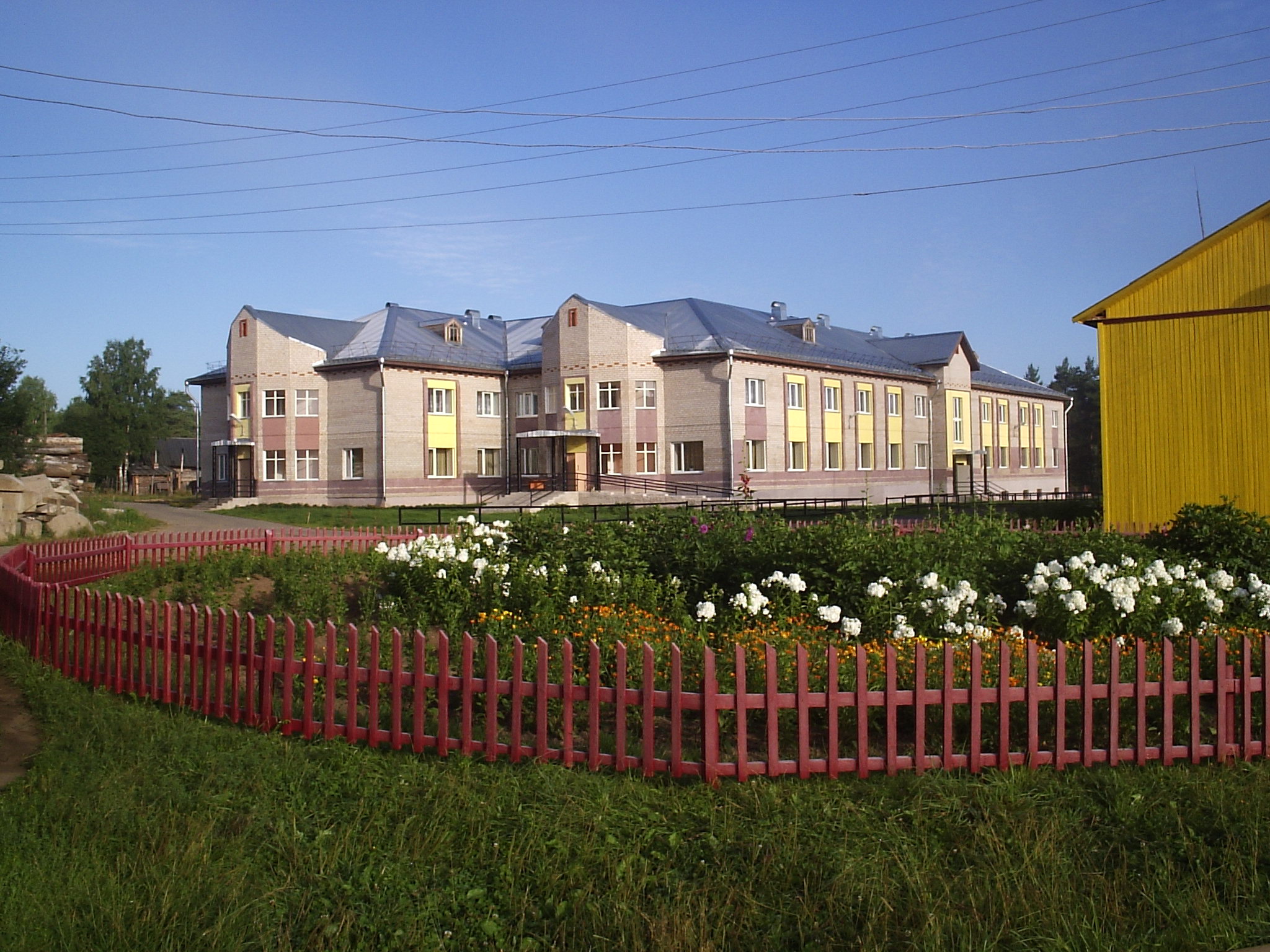 Кировское областное государственное общеобразовательное бюджетное учреждение для детей-сирот и детей, оставшихся без попечения родителей, «Школа-интернат для обучающихся с ограниченными возможностями здоровья имени Г.С. Плюснина 
с. Верховонданка Даровского района»
КОНТИНГЕНТ ОБУЧАЮЩИХСЯ
Всего обучающихся – 92

Обучающихся по АООП  (1 вариант) - 82
Обучающихся по АООП (2 вариант) – 10

Дети-сироты – 
Дети, оставшиеся без попечения родителей –

Дети-инвалиды - 18
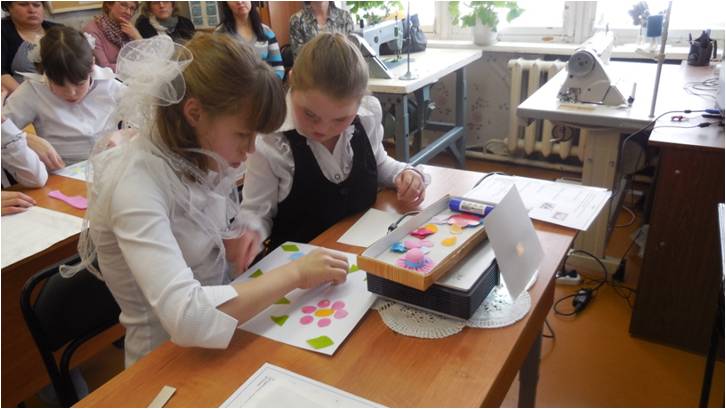 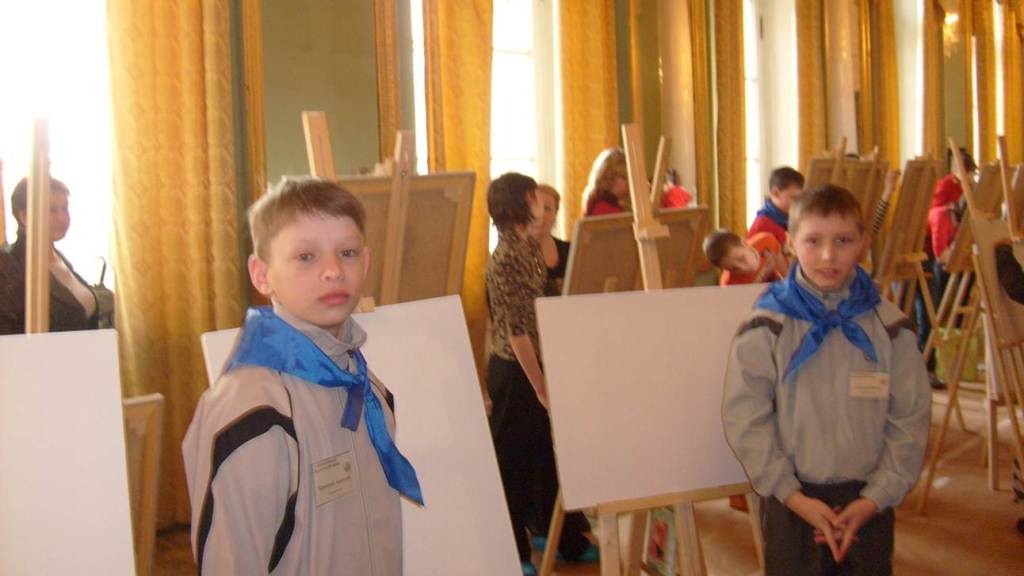 МАТЕРИАЛЬНО-ТЕХНИЧЕСКАЯ БАЗА
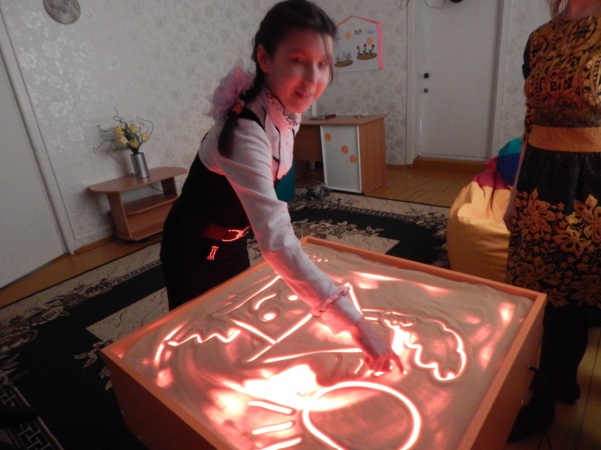 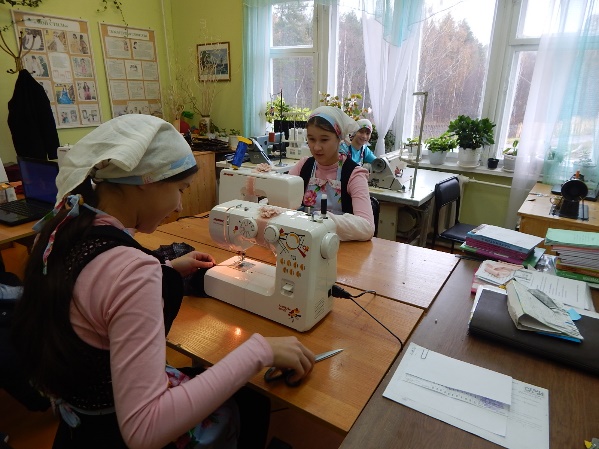 Компьютерный класс
Спортивный зал
Сенсорная комната
Кабинет психолога
Кабинет логопеда
Швейная мастерская
Столярная мастерская
Кабинет ОСЖ
Кабинеты дополнительного образования
Учебные классы
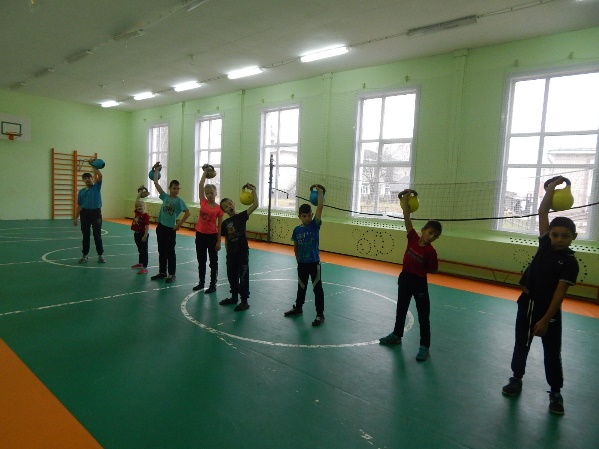 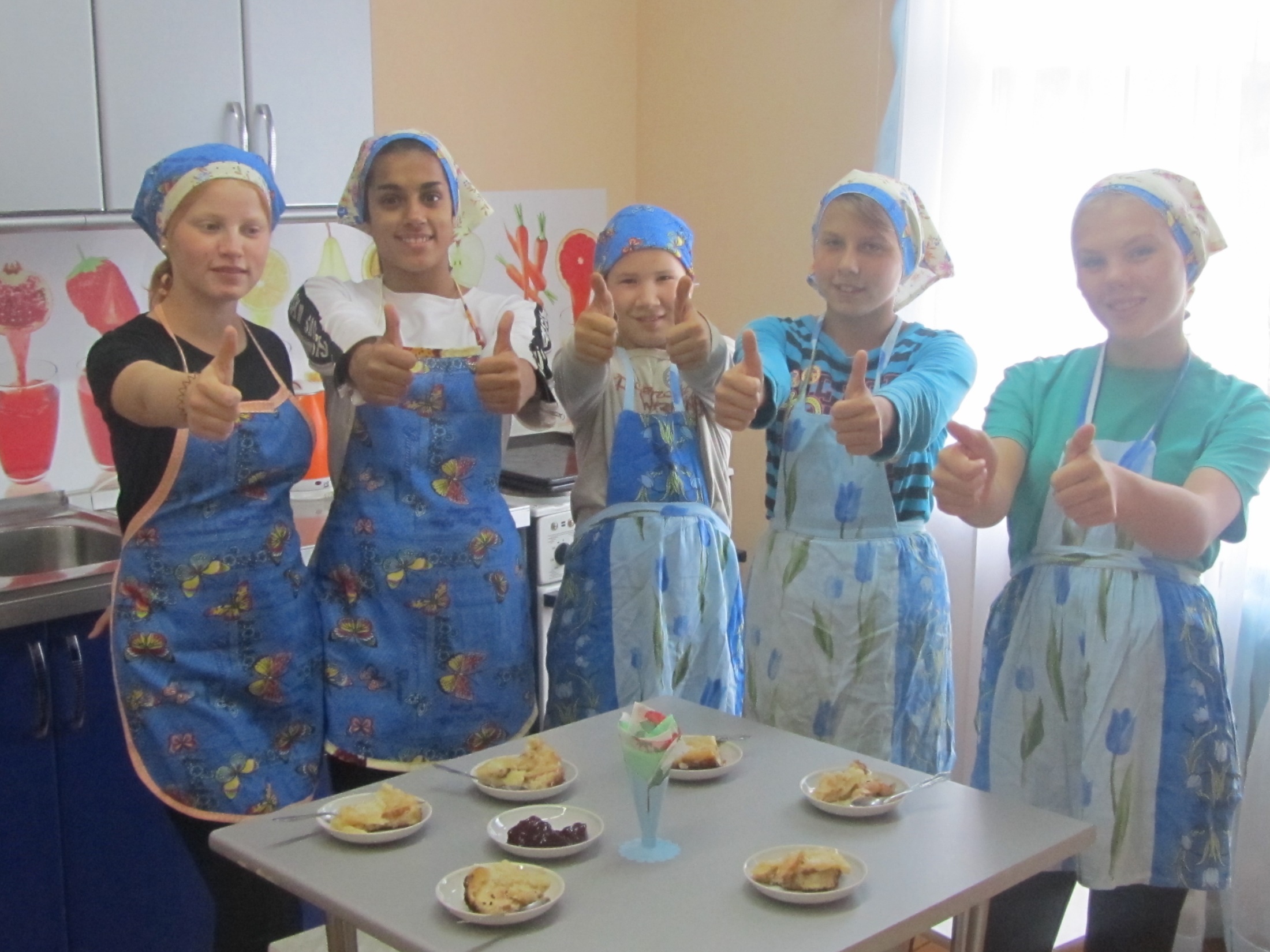 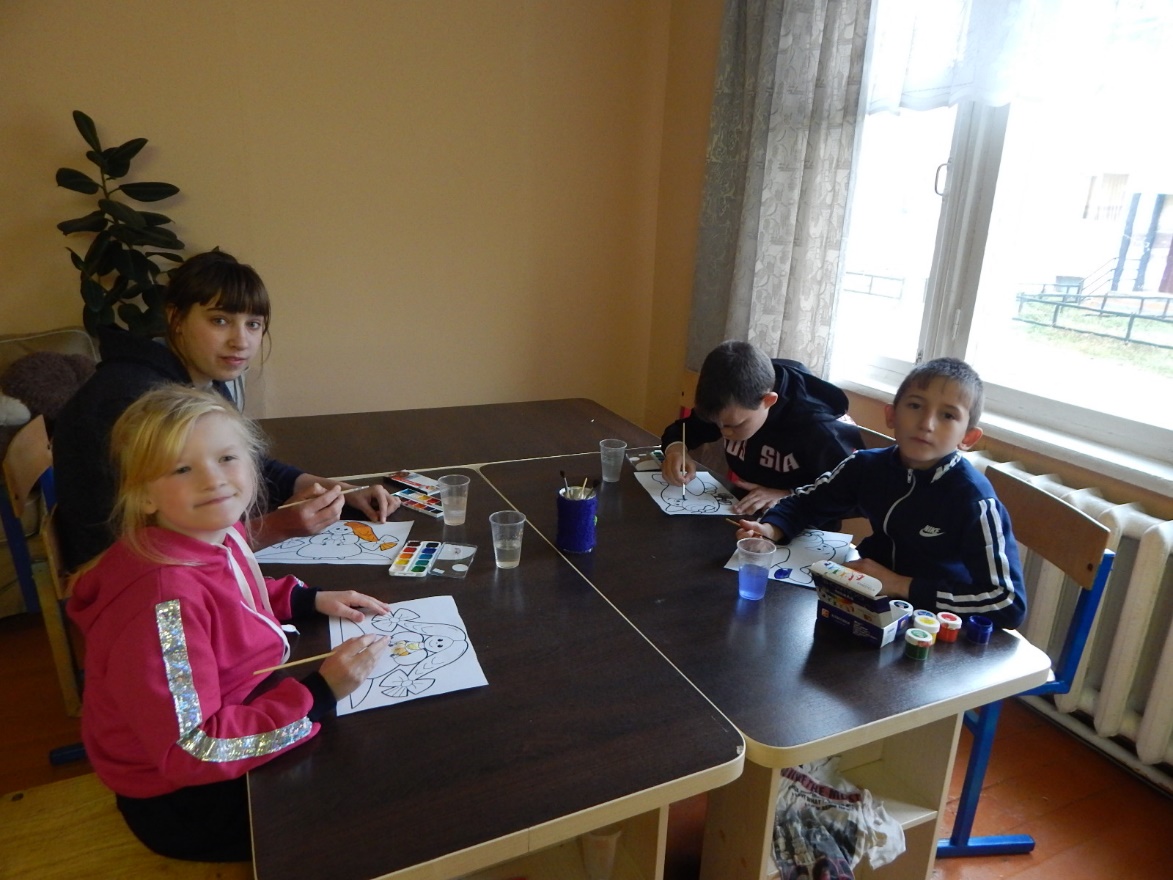 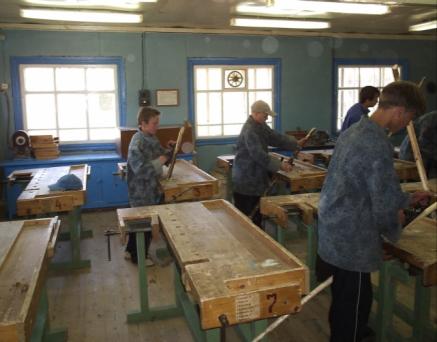 ПОВЫШЕНИЕ КВАЛИФИКАЦИИ
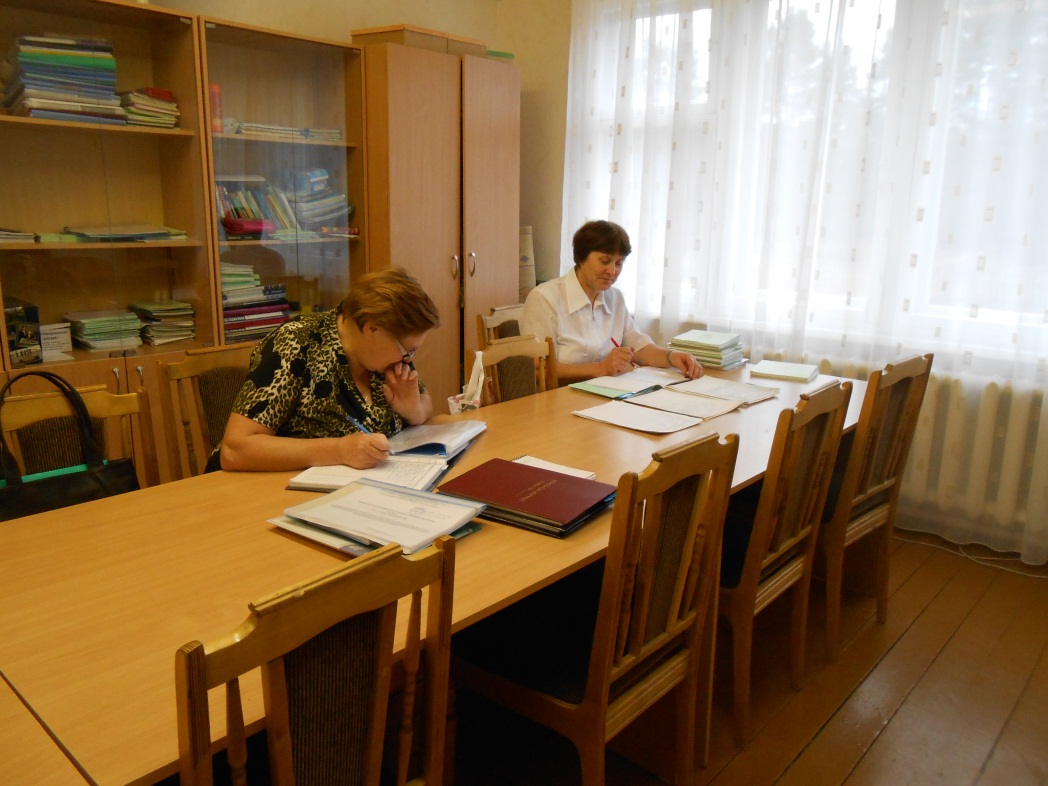 ПСИХОЛОГО-МЕДИКО-ПЕДАГОГИЧЕСКИЙ КОНСИЛИУМ
ПМПк как координатор взаимодействия специалистов
Учитель- логопед
Учитель- дефектолог
Педагог-психолог
Врач
Ребенок с ОВЗ
Учитель
Воспитатель
Классный руководитель
СИСТЕМА ВОСПИТАТЕЛЬНОЙ РАБОТЫ
Нравственно-правовое воспитание
Эстетическое воспитание
Гражданско-патриотическое воспитание
Культурно-оздоровительное воспитание
Воспитательная работа
Участие в конкурсах и соревнованиях
Трудовое воспитание
Участие в социально- значимых проектах
Дополнительное образование
Профилактика безнадзорности и правонарушений
Работа с попечительским советом
РЕАЛИЗАЦИЯ ВНЕУРОЧНОЙ ДЕЯТЕЛЬНОСТИ
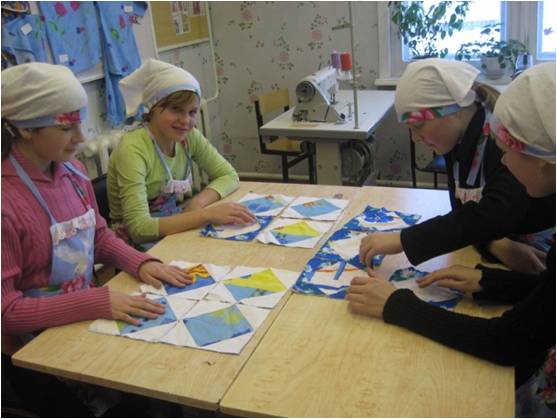 Организация общешкольных и классных воспитательных мероприятий  
   
Кружковая деятельность
Система работы классного руководителя, воспитателя

Система работы иных специалистов (социального педагога, педагога-психолога, медицинских работников)
  
Взаимодействие  с социальным окружением (музеи, театры и т.д.).
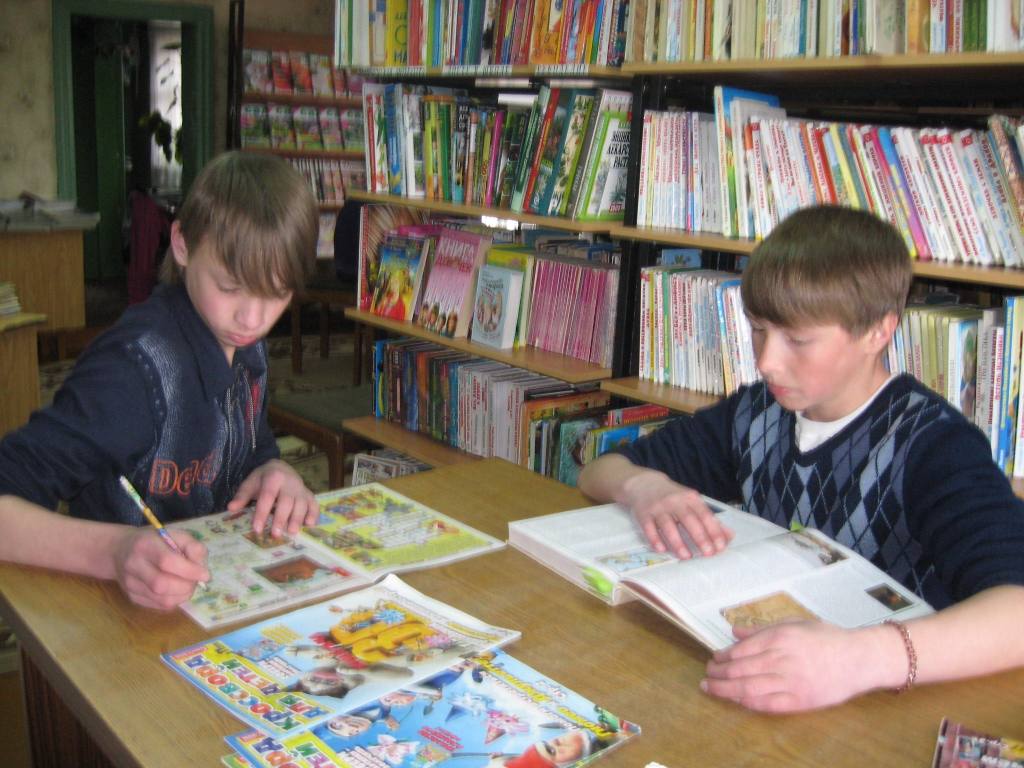 «ДОРОГА В БУДУЩЕЕ»
ПРОГРАММА СОЦИАЛЬНО-ТРУДОВОЙ ПОДГОТОВКИ
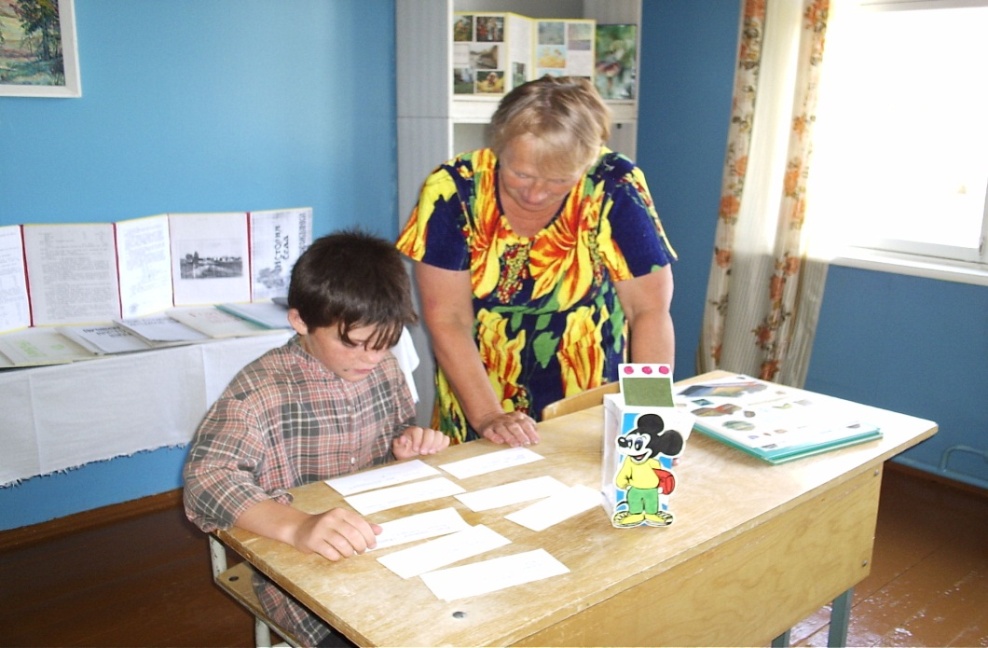 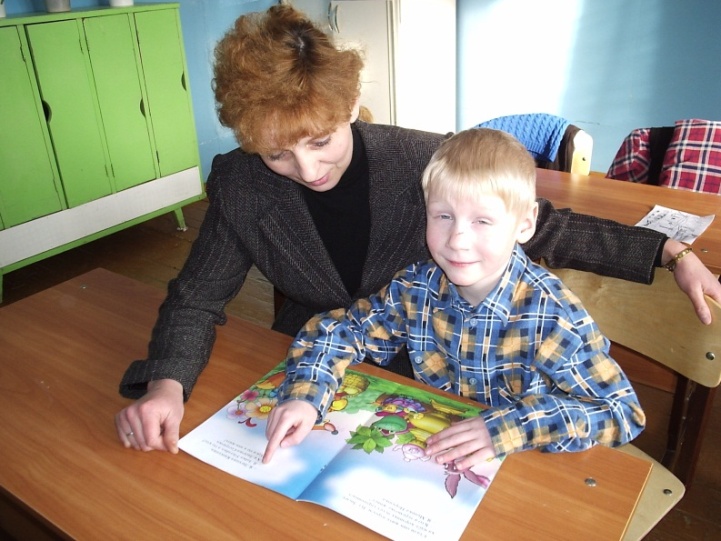 ЦЕЛЬ
СОЗДАНИЕ УСЛОВИЙ, СПОСОБСТВУЮЩИХ 
СОЦИАЛЬНО-ТРУДОВОЙ АДАПТАЦИИ ВОСПИТАННИКОВ, 
ПОМОЩЬ В САМООПРЕДЕЛЕНИИ И САМОРЕАЛИЗАЦИИ
ЗАДАЧИ
Повышение социальной компетентности воспитанников 


Овладение знаниями, способствующими  успешной адаптации в обществе


Приобретение нового социального опыта с целью формирования жизненных навыков
СОДЕРЖАНИЕ ПРОГРАММЫ
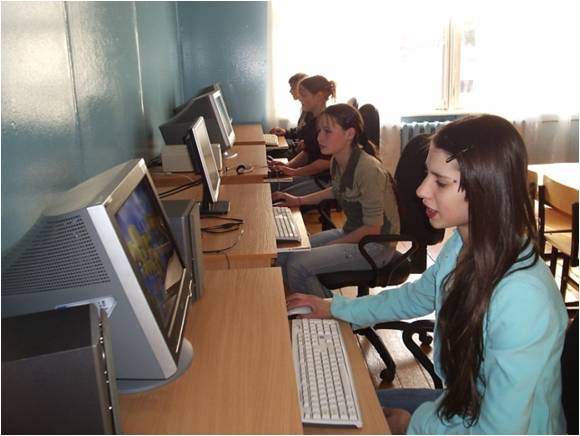 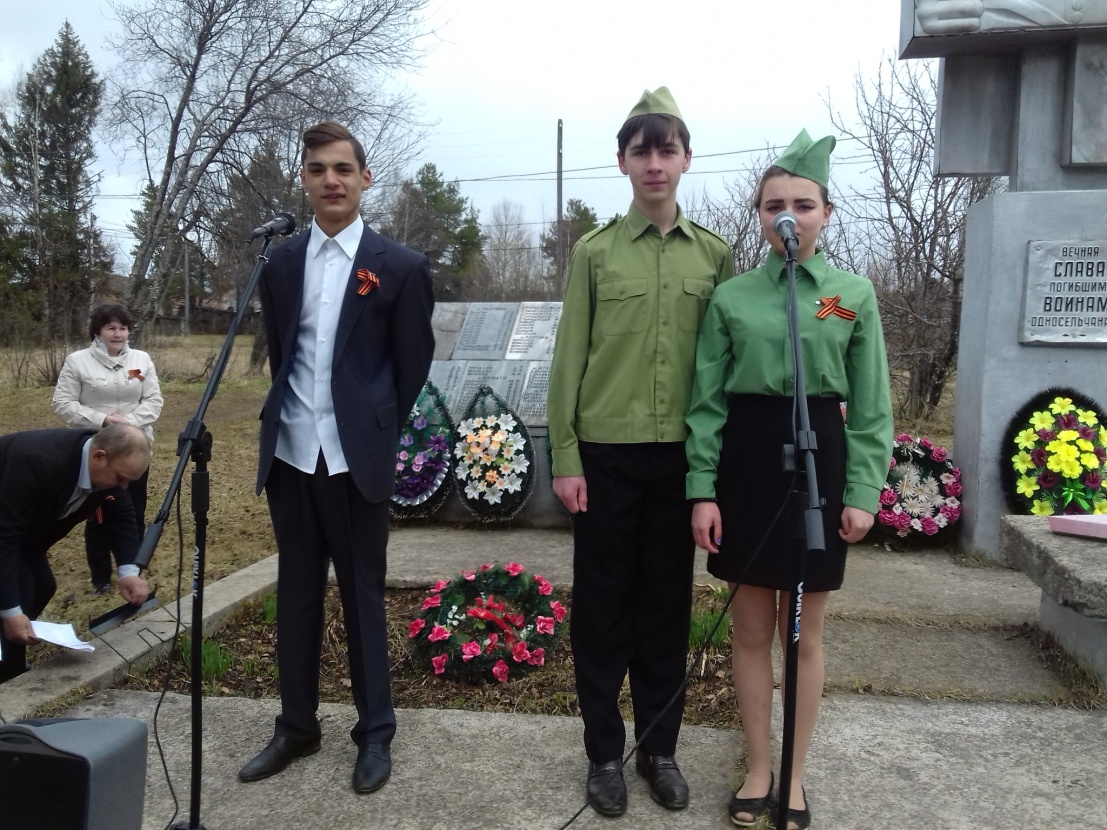 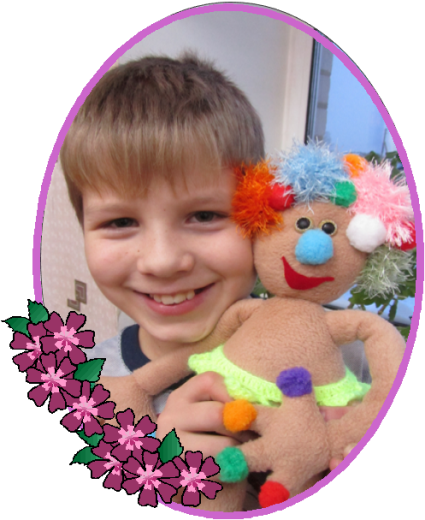 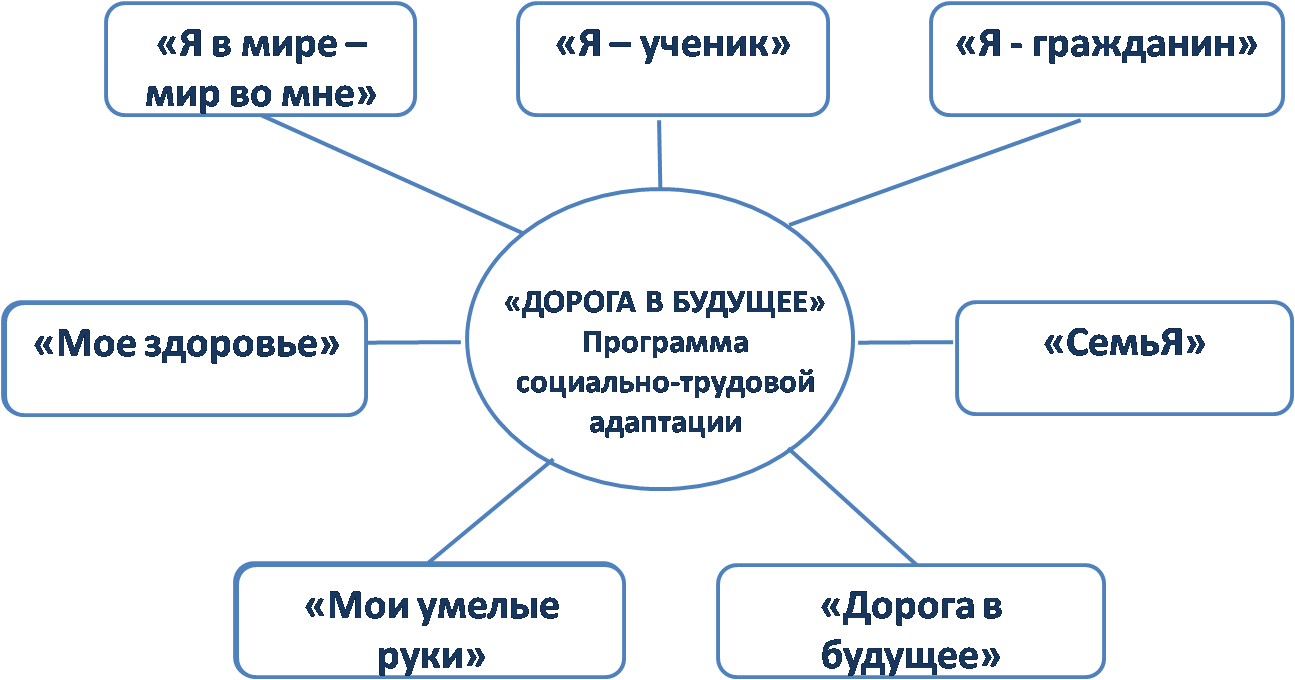 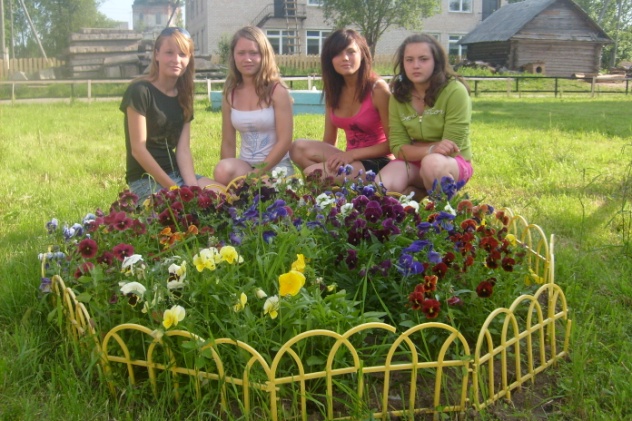 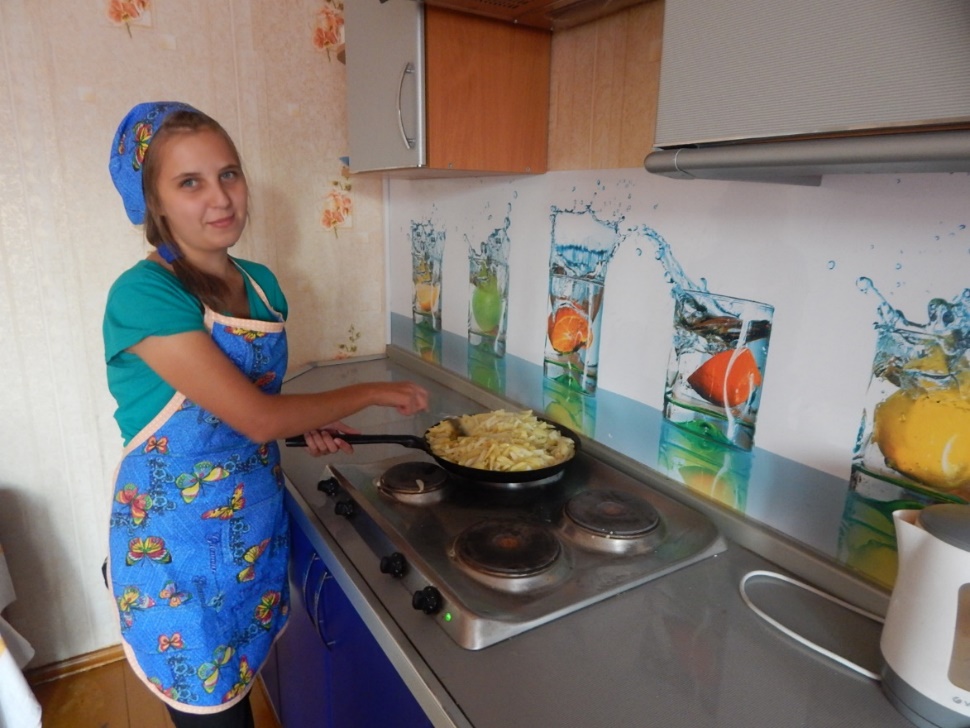 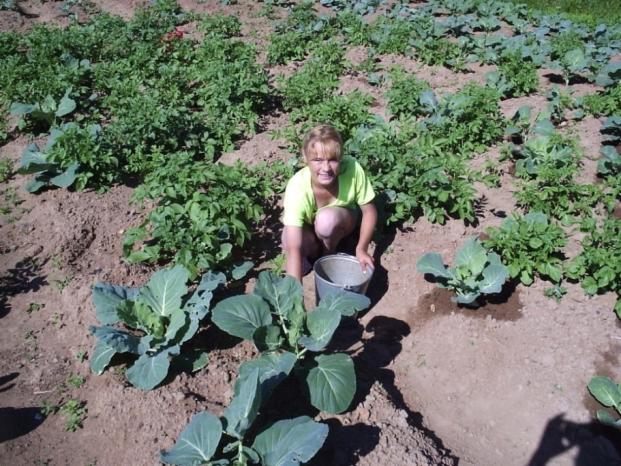 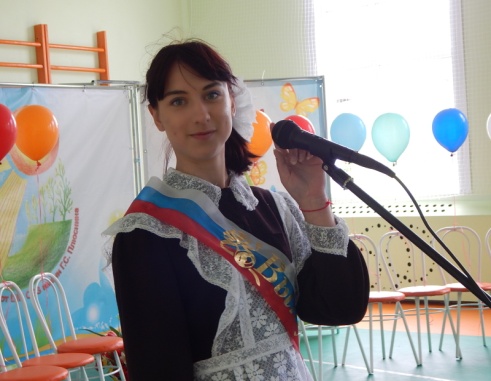 СОЦИАЛЬНО-ЗНАЧИМЫЕ ПРОЕКТЫ
2018г.
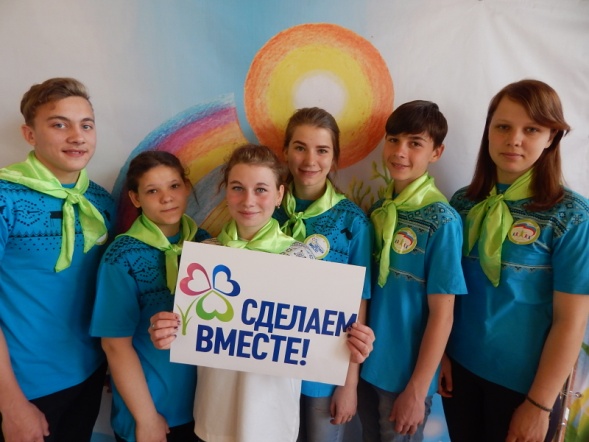 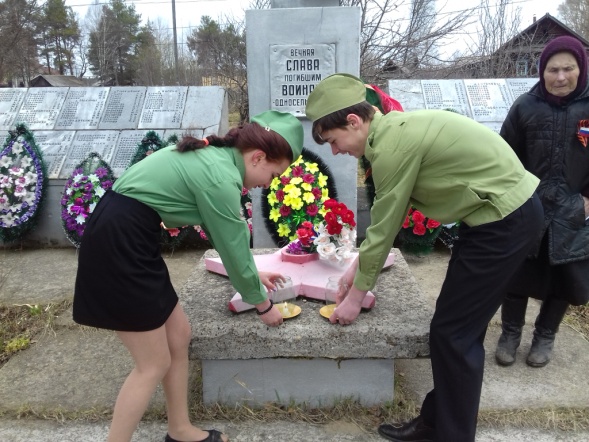 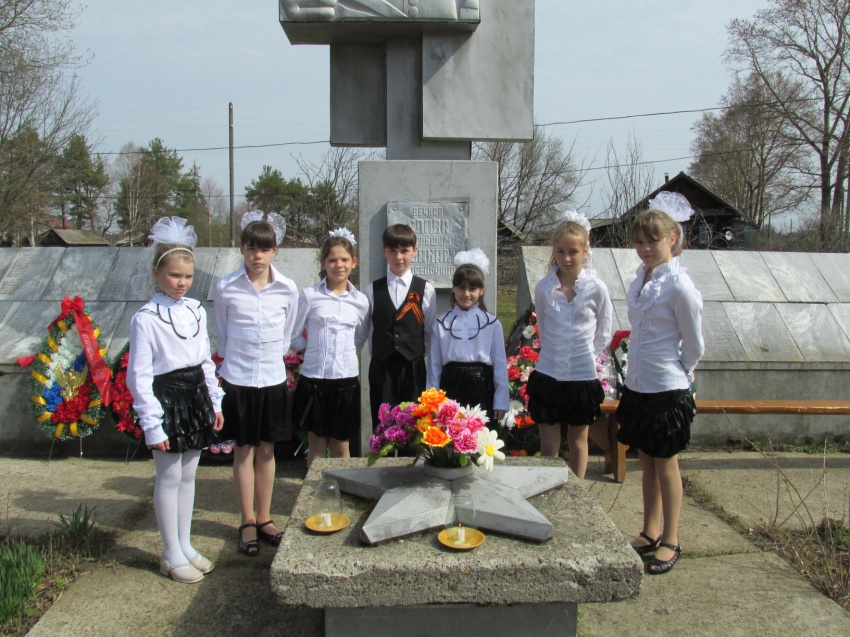 УЧАСТИЕ В ПРОЕКТЕ «Я-ПОВАР»
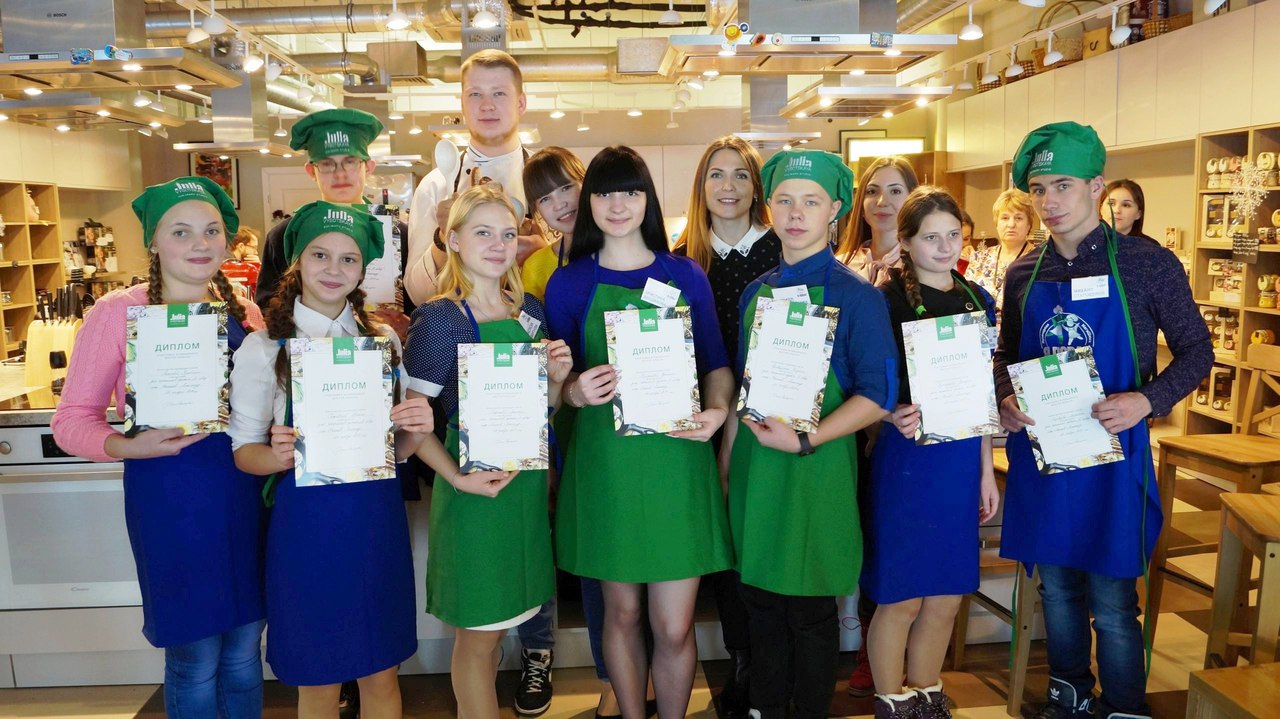 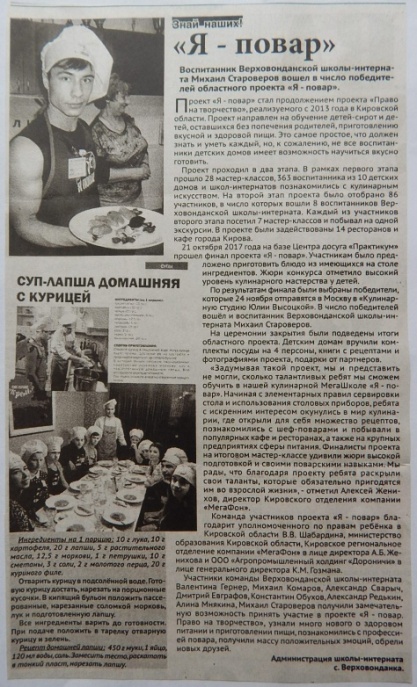 Воспитанники школы приняли активное участие в проекте «Я - повар», который стал продолжением проекта «Право на творчество», реализуемого с 2013 года в Кировской области при участии уполномоченного по правам ребенка в Кировской области В.В. Шабардина. Проект включал 2 этапа. 
На 1 этапе 8 воспитанников школы побывали на мастер-классах в ведущих кафе области экскурсиях на предприятиях. 
На 2 этапе, в финале боролись за возможность поехать в Москву в кулинарную студию Юлии Высоцкой.
Воспитанник школы Староверов М. вошел в число лучших и имел возможность участвовать в финальном конкурсе в студии Ю.Высоцкой.
РЕАЛИЗАЦИЯ ПРОЕКТА «КАК ХОРОШО УМЕТЬ…»
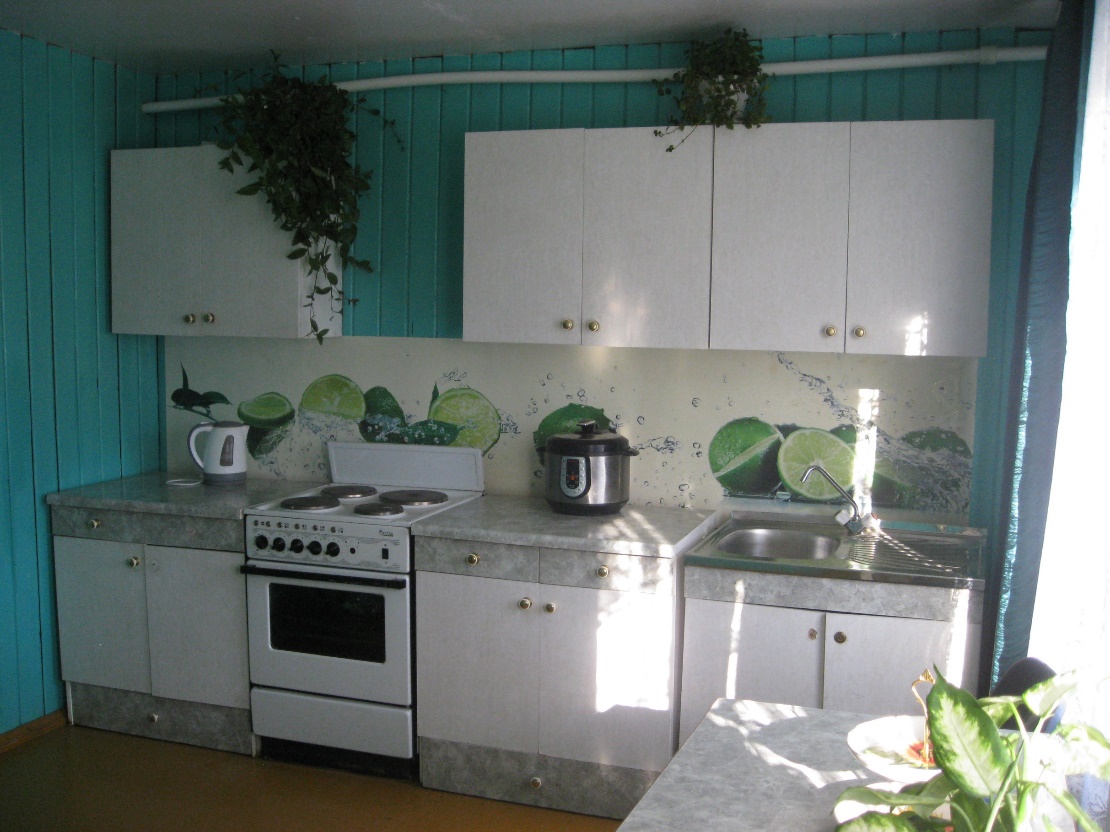 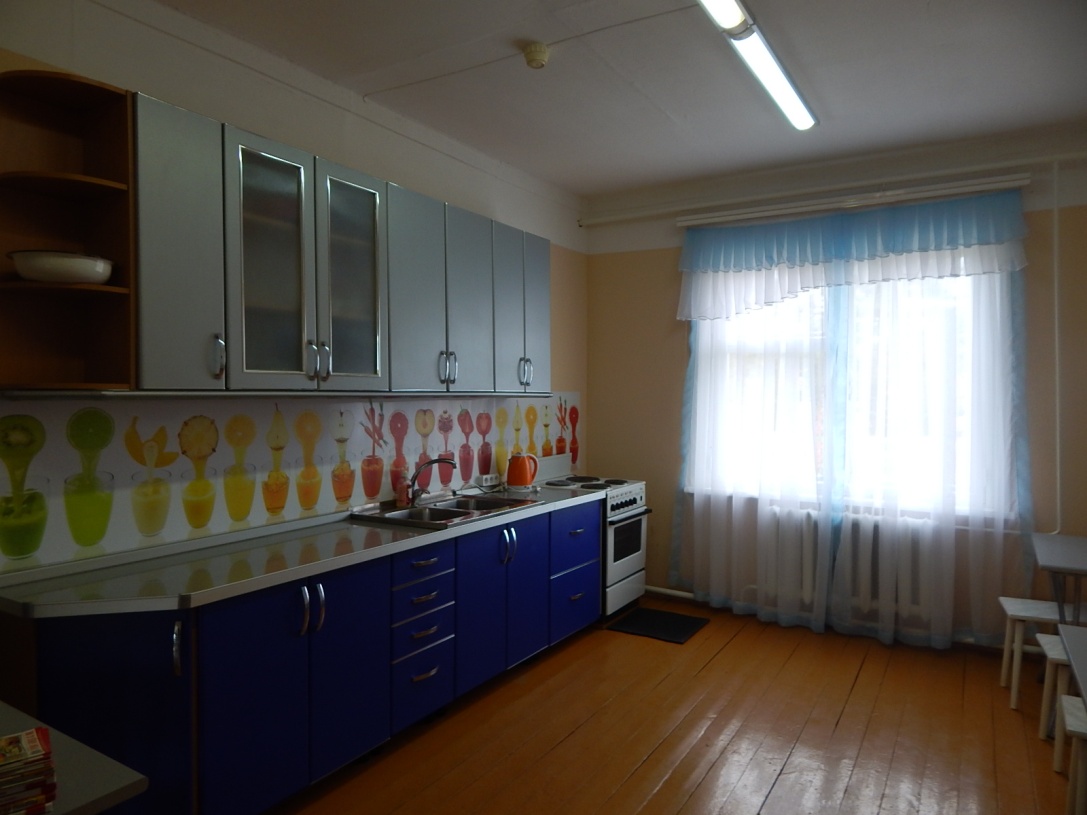 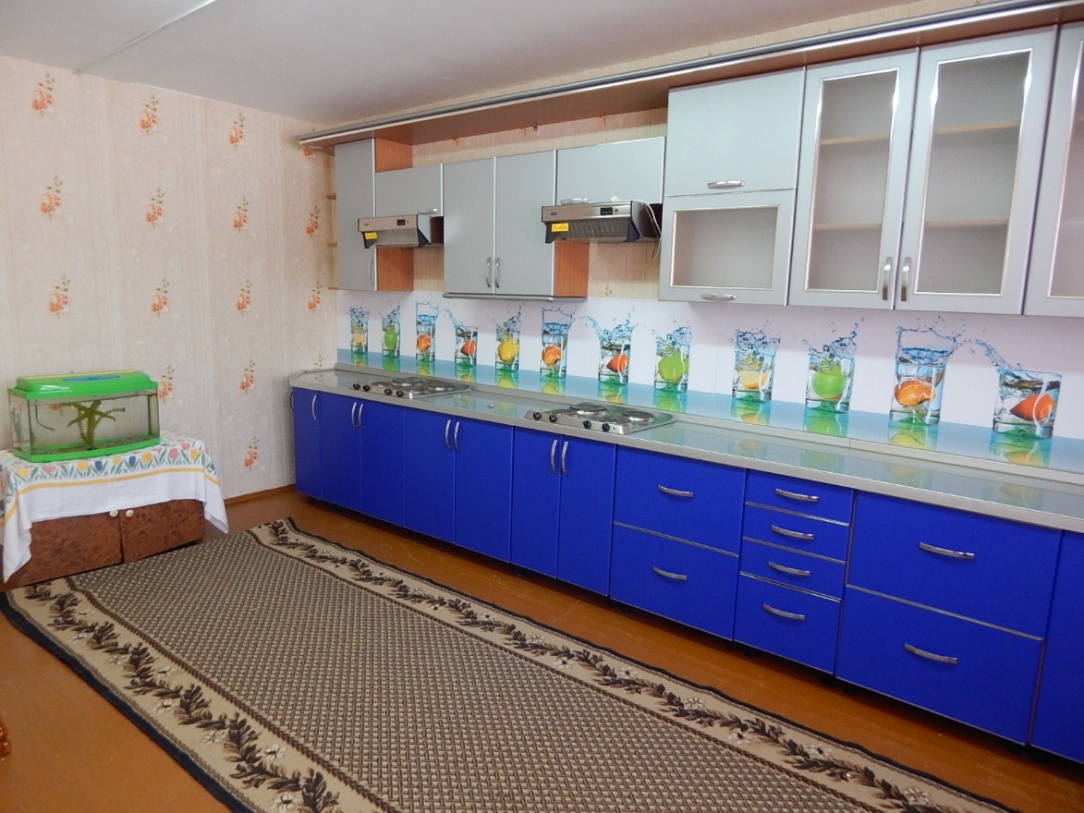 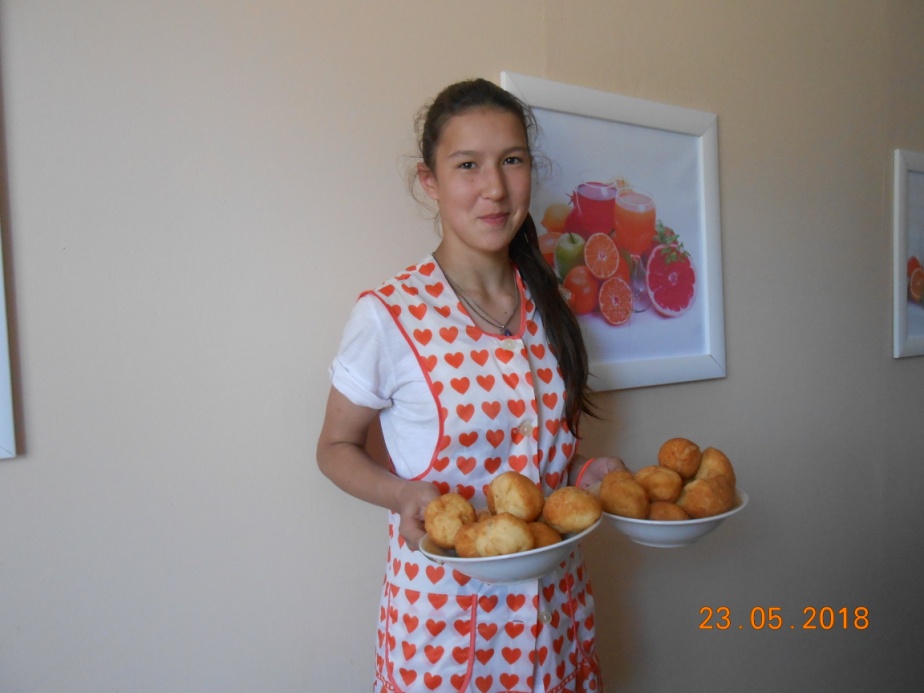 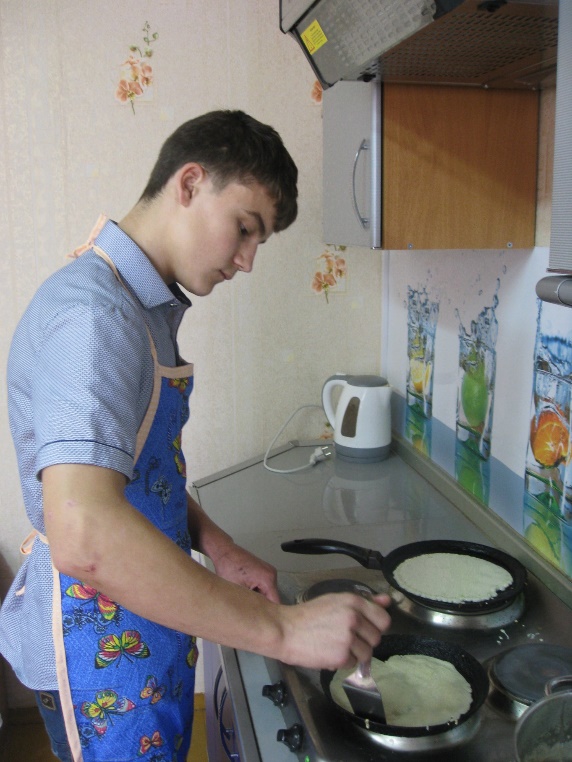 «Поваренок» - для обучающихся младшего возраста (автор -  Плюснина Е.А.)

«Я - повар» - для обучающихся старшего возраста (автор - Авдеева В.И.)

«Сладкоежка» - для желающих научиться делать сладкую выпечку (автор -  Белозерова Н.А. )
ОРГАНИЗАЦИЯ КРУЖКОВОЙ РАБОТЫ
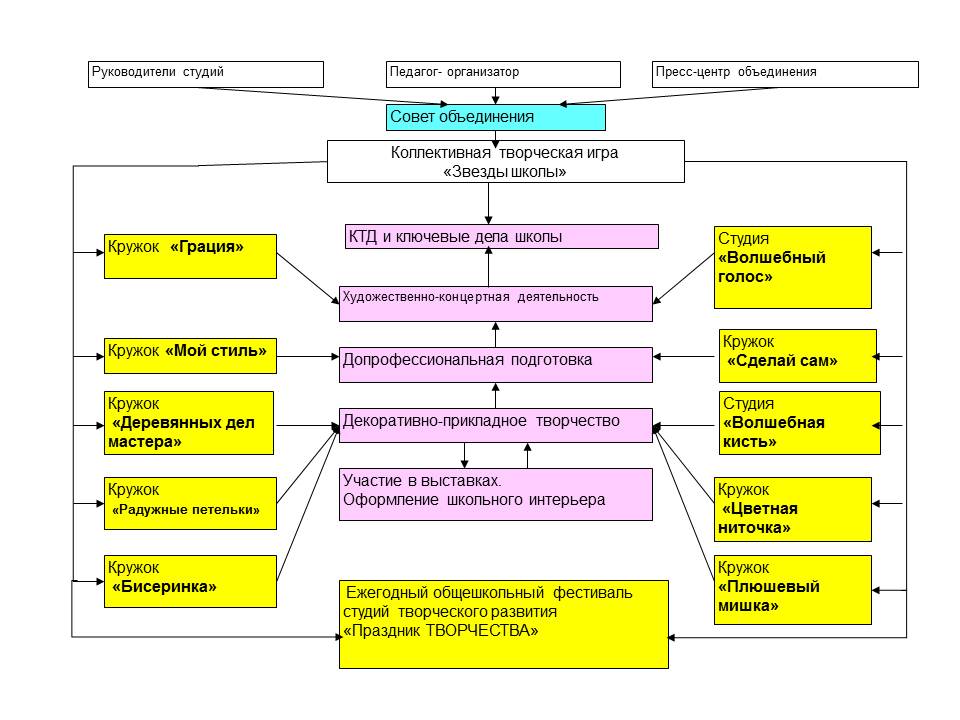 ПРОГРАММА «РАДУЖНЫЕ ПЕТЕЛЬКИ»
Кружок «Радужные петельки»
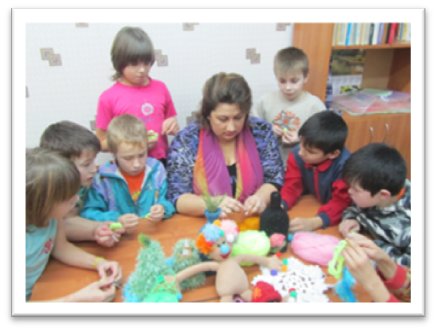 Вязание         крючком
Артпедагогика
Цветотерапия

Выполнение эскизов будущих работ
Рисование по замыслу
Передача собственных  эмоций в рисунке
Музыкотерапия

Прослушивание музыки
Узнавание в музыке собственного настроения
Определение настроения автора произведения
Изотерапия

Работа с цветовой гаммой
Цветовое оформление изделий
Выполнение эскизов
Рисование по замыслу
Программа
«Сказка своими руками»
Изготовление
мягкой игрушки
Сказкотерапия
Куклотерапия
Активное сенсорное познание окружающей действительности;
Коррекция недостатков познавательной деятельности;
Развитие мелкой моторики рук;
Создание положительного эмоционального настроя;
Снижение нервно-психического напряжения;
Сглаживание  негативного  влияния  заболевания на психическое и физическое состояние детей;
Вдохновение  на творчество.
ПРОГРАММА «СКАЗКА СВОИМИ РУКАМИ»
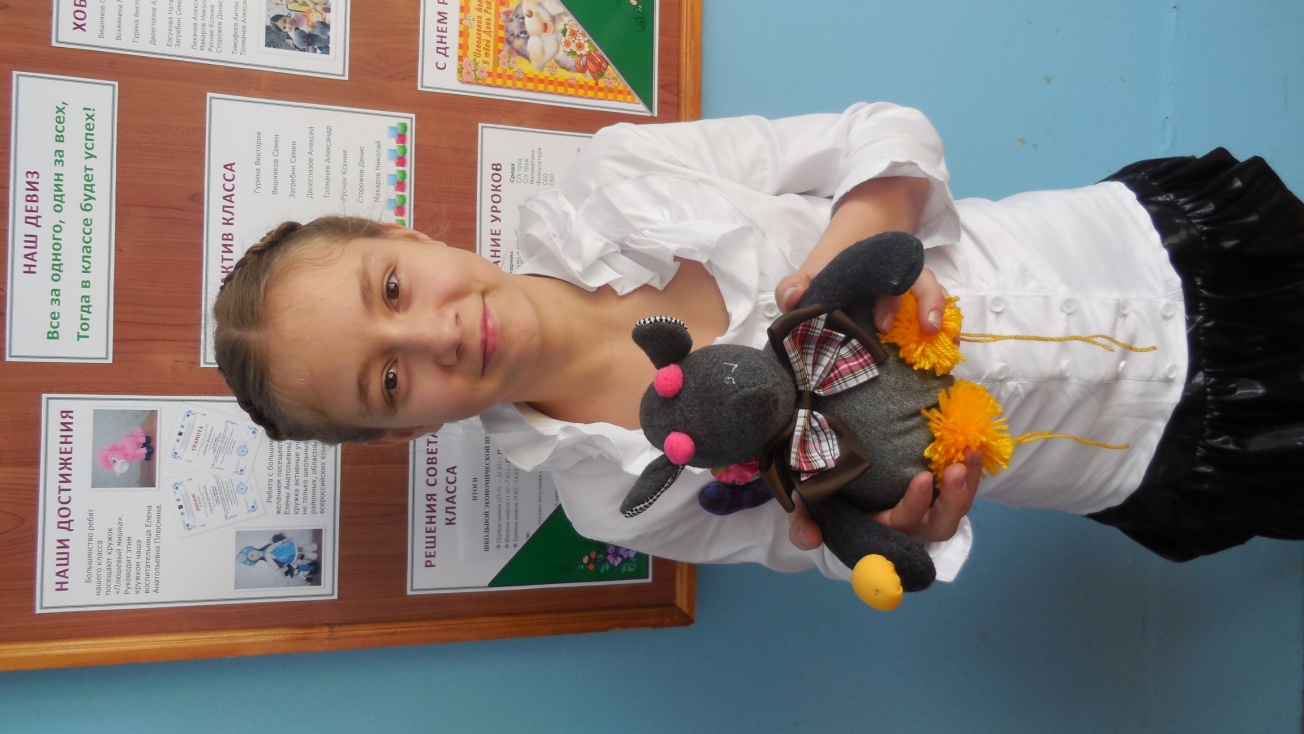 ПРОГРАММА «ЦВЕТНАЯ НИТОЧКА»
Обучение основам вышивания крестом
Формирование сенсорных эталонов цвета, формы, величины

Развитие двигательной и эмоционально-волевой сферы.
Развитие  мелкой моторики 
Развитие и коррекция восприятия пространства и времени.

Развитие и коррекция наглядно-действенного мышления.
Формирование умения устанавливать причинно-следственные связи 
Обучение систематизации 
Развитие операций анализа, синтеза 
Развитие операций сравнения, сопоставления 
Развитие  операций  обобщения,  классификации
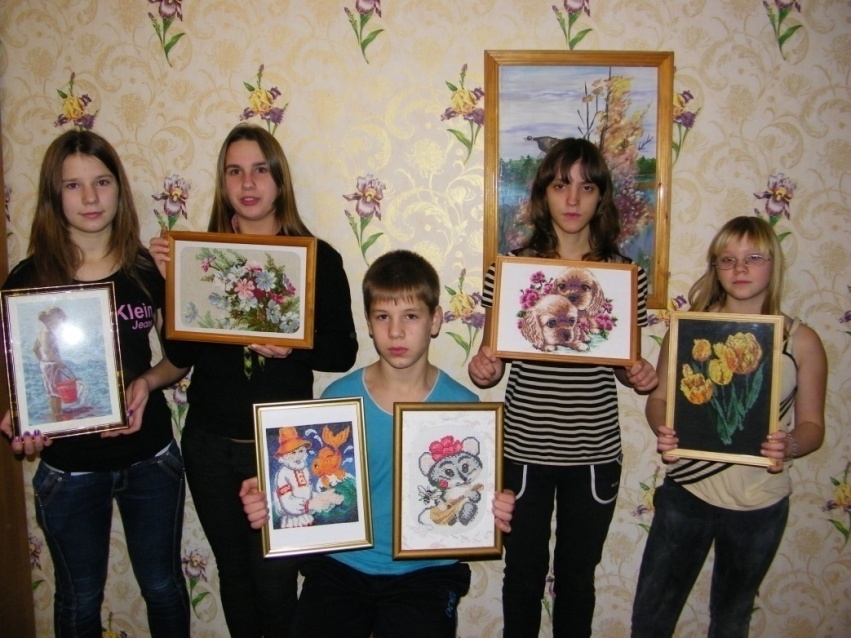 ПРОГРАММА «ДЕРЕВЯННЫХ ДЕЛ МАСТЕРА»
ПРОГРАММА «САМ СЕБЕ МАСТЕР»
ПРОГРАММА «МОЙ СТИЛЬ»
Профессиональное самоопределение  воспитанников
Подготовка   к осознанному профессиональному труду
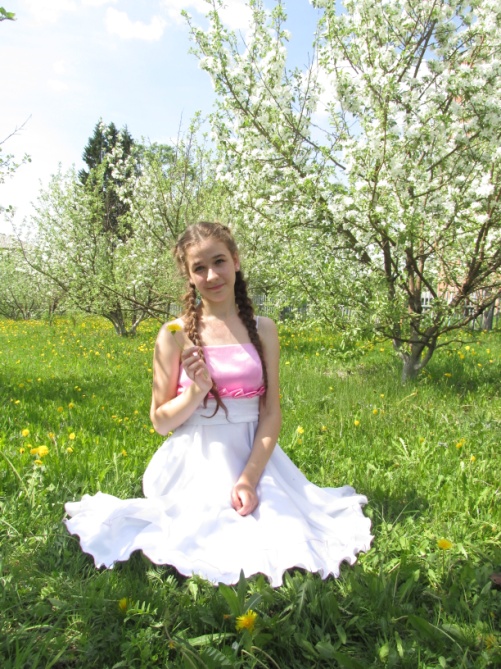 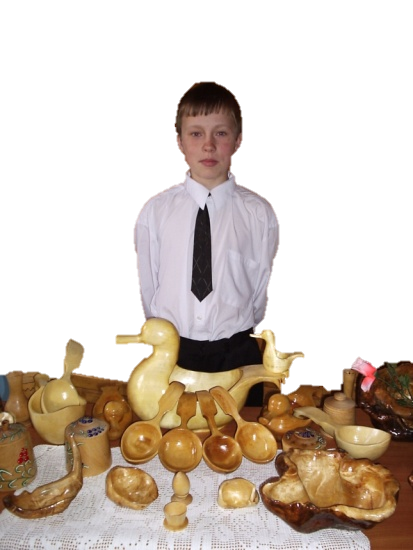 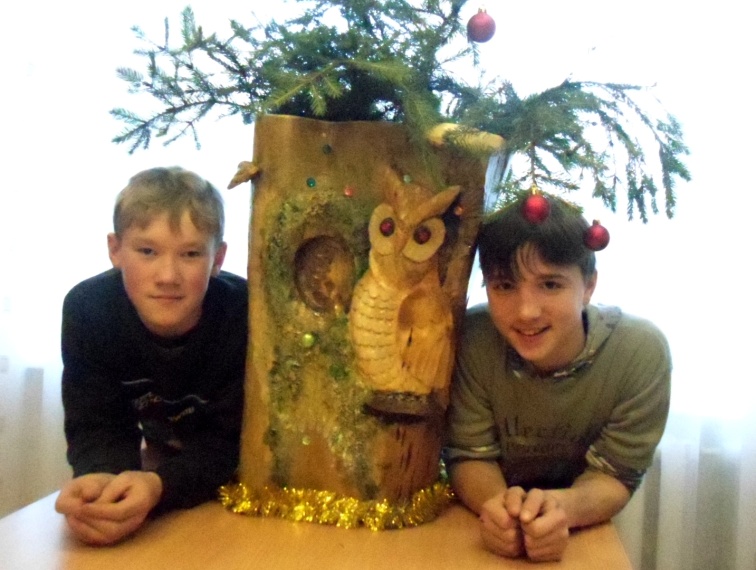 ЭКСКУРСИИ НА ПРЕДПРИЯТИЯ
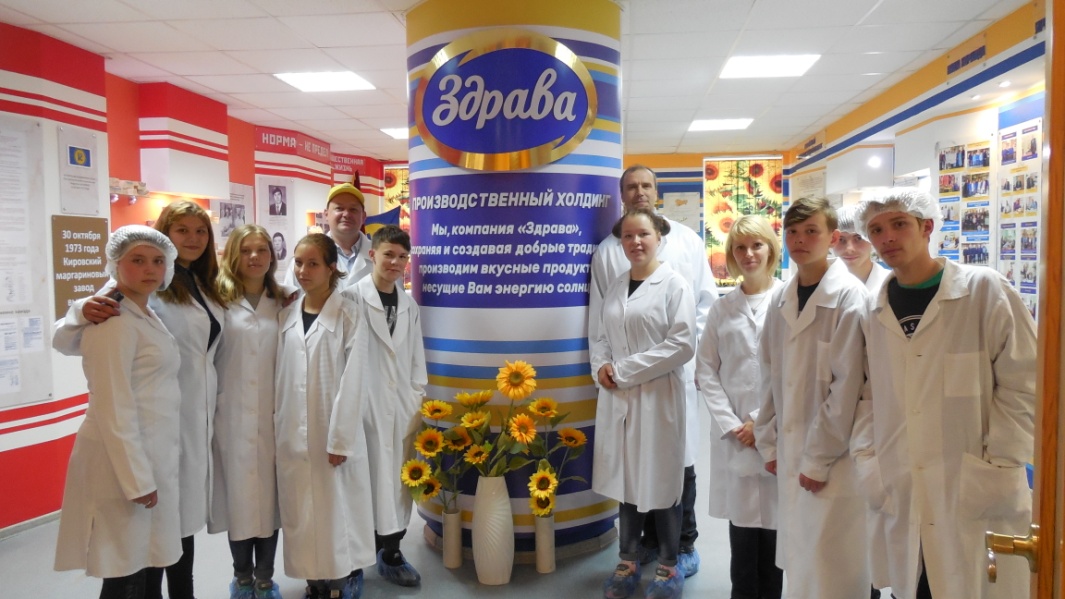 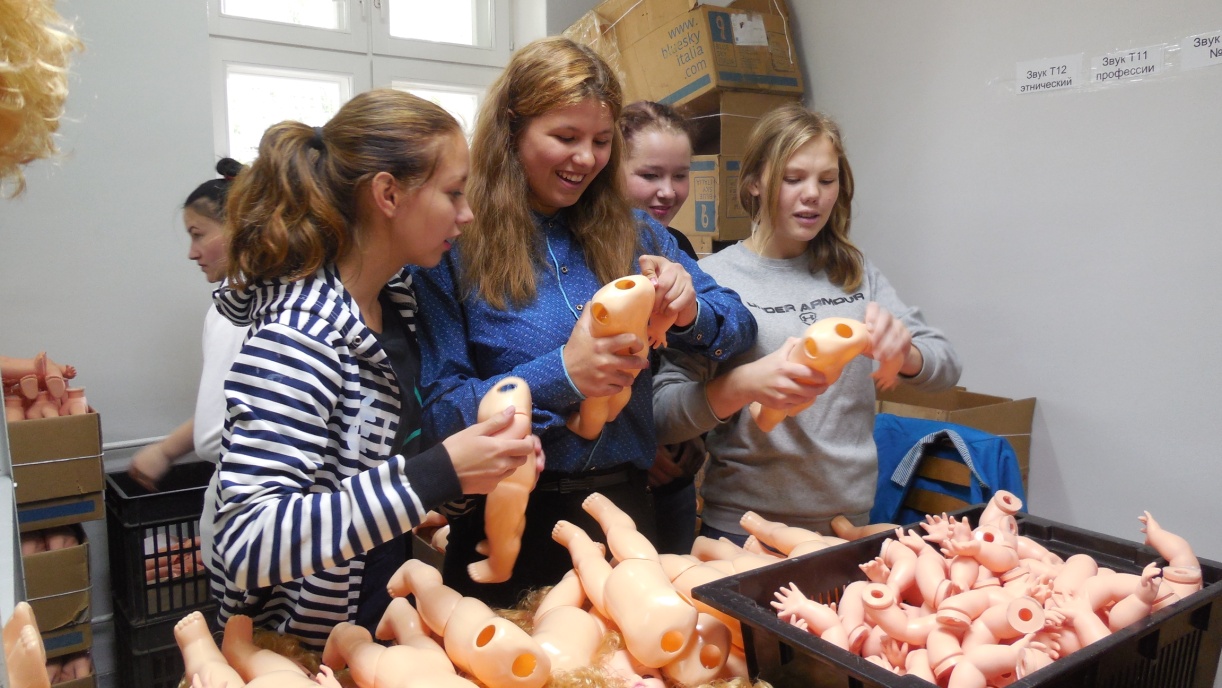 Производственный холдинг «Здрава»
Фабрика «Весна»
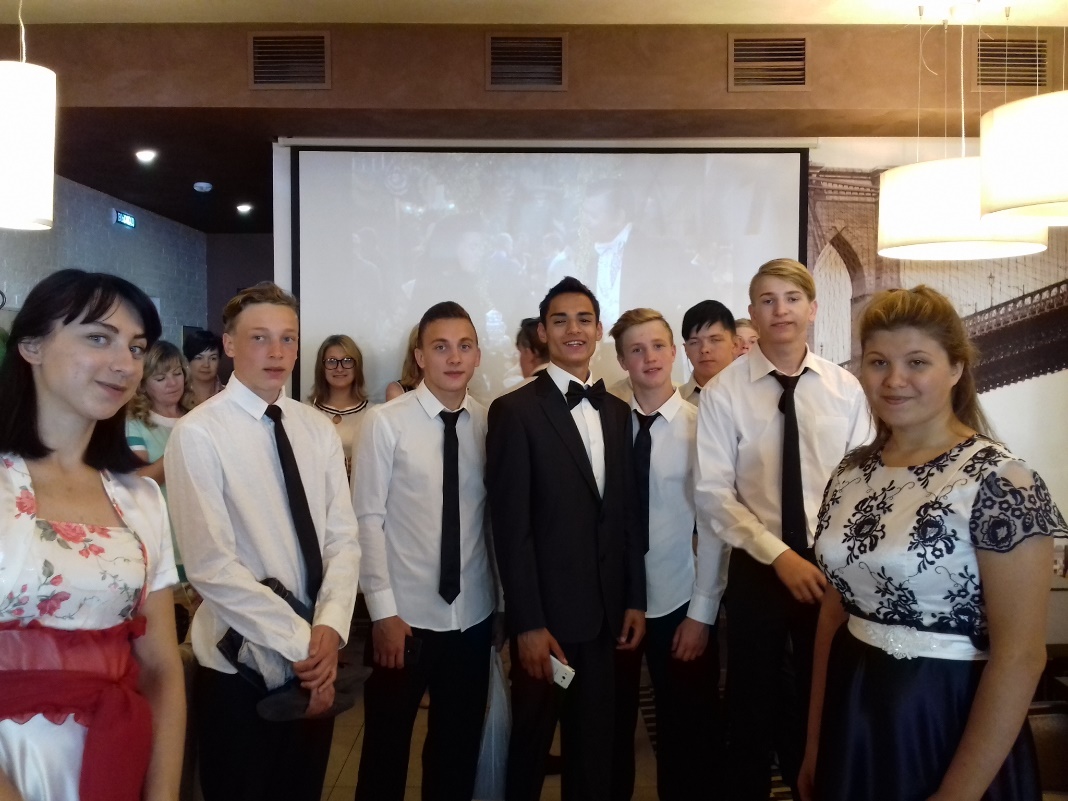 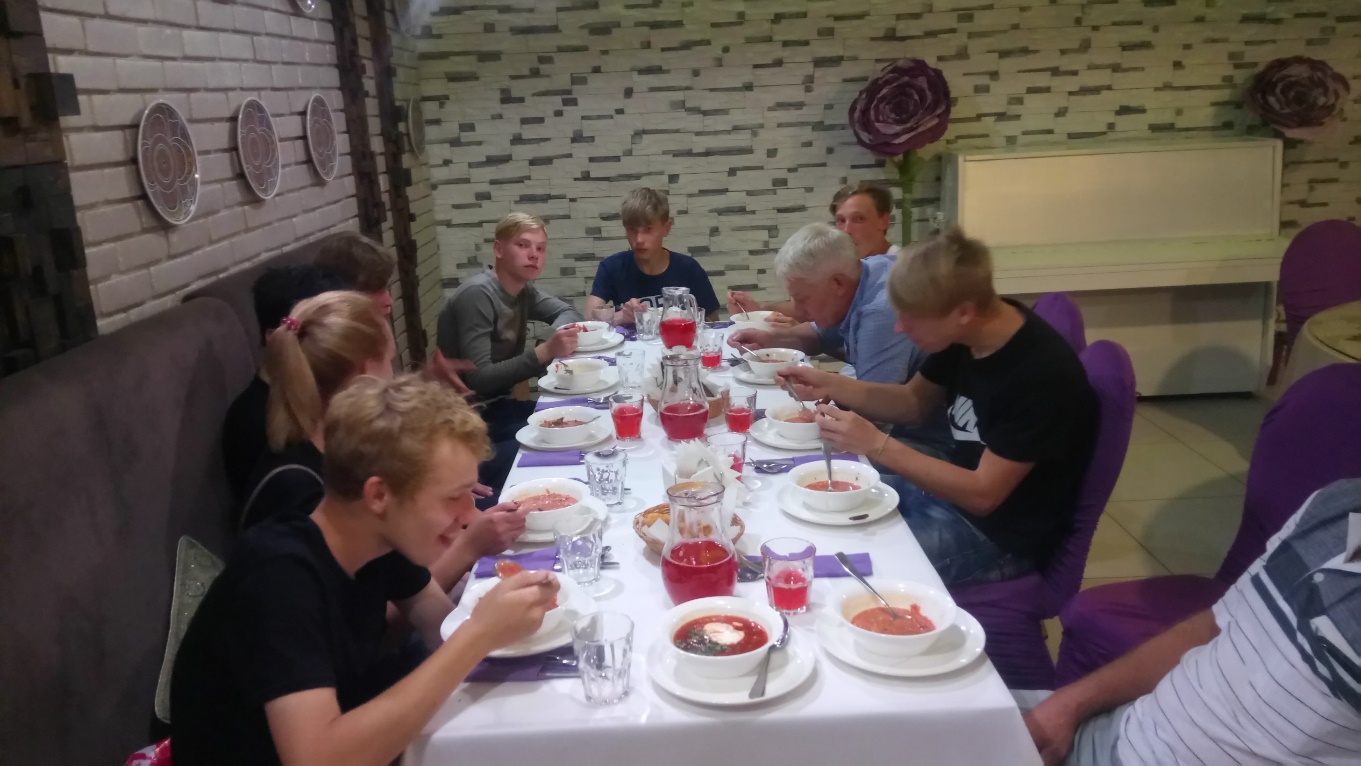 Кафе «Шоколадница»
«Самое популярное кафе»
АТТЕСТАЦИЯ ОБУЧАЮЩИХСЯ
Сравнительная диаграмма итоговой  аттестации 9 и 11 классов
Сравнительная диаграмма качества обученности выпускников
УРОВЕНЬ СОЦИАЛИЗИРОВАННОСТИ
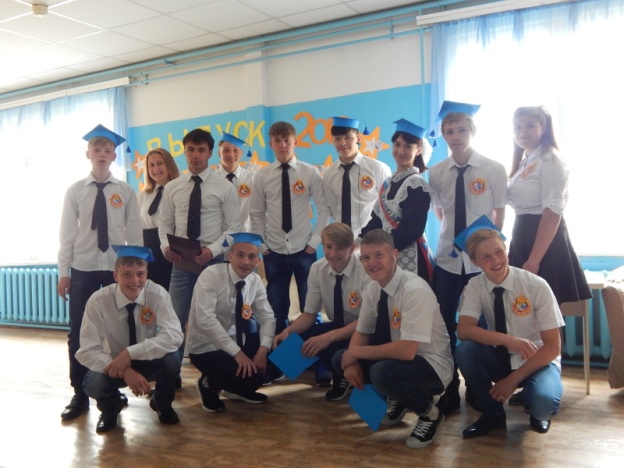 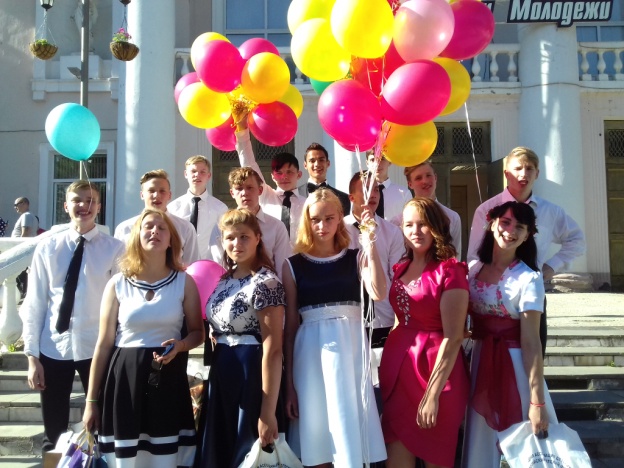 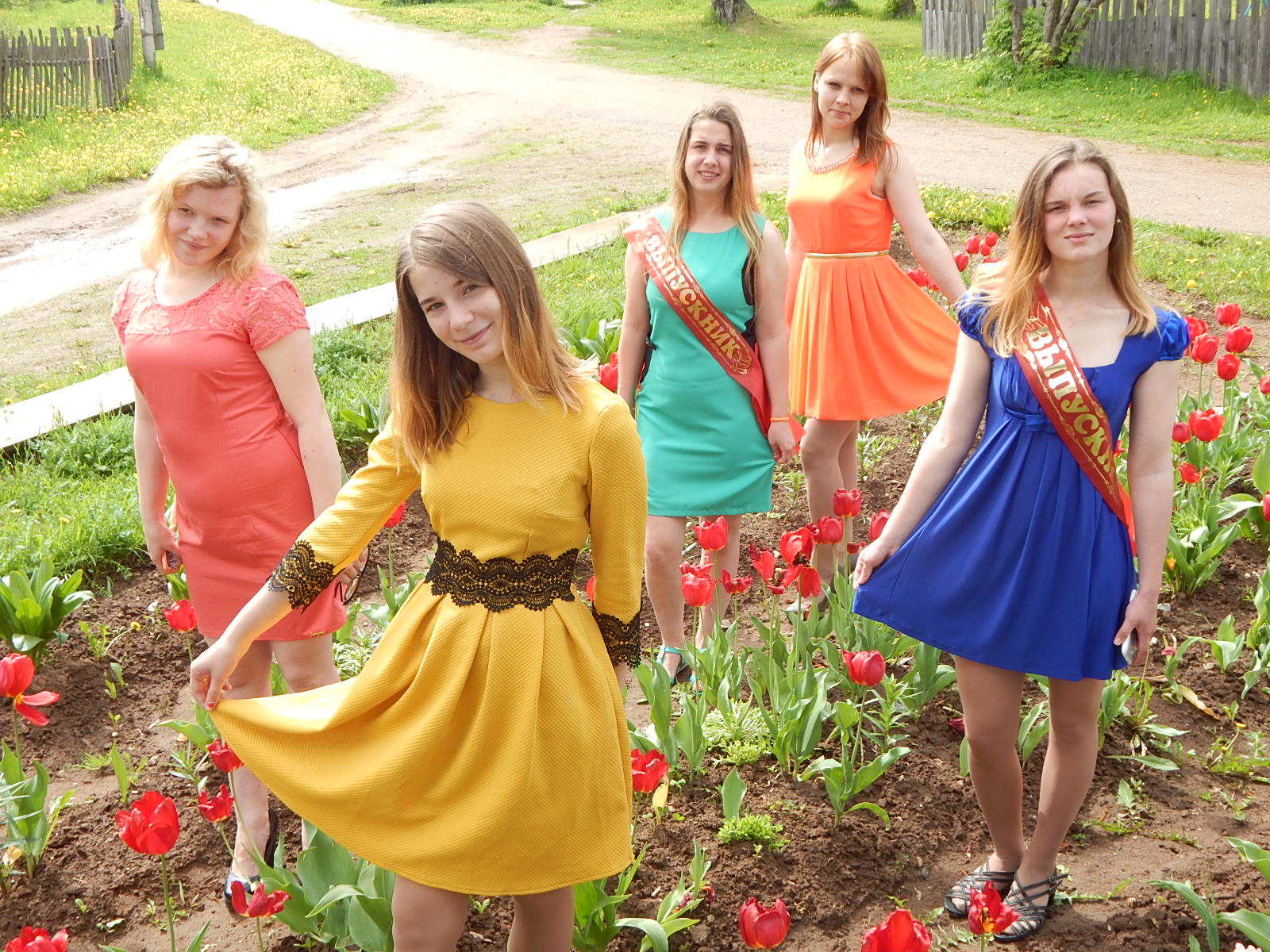 Методика выявления уровня социализированности  личности,  разработанная  профессором М.И. Рожковым
ВСЕРОССИЙСКИЙ ФЕСТИВАЛЬ ТВОРЧЕСТВА МОЛОДЫХ ЛЮДЕЙ С ИНВАЛИДНОСТЬЮ 
«ЖИЗНЬ БЕЗГРАНИЧНЫХ ВОЗМОЖНОСТЕЙ»
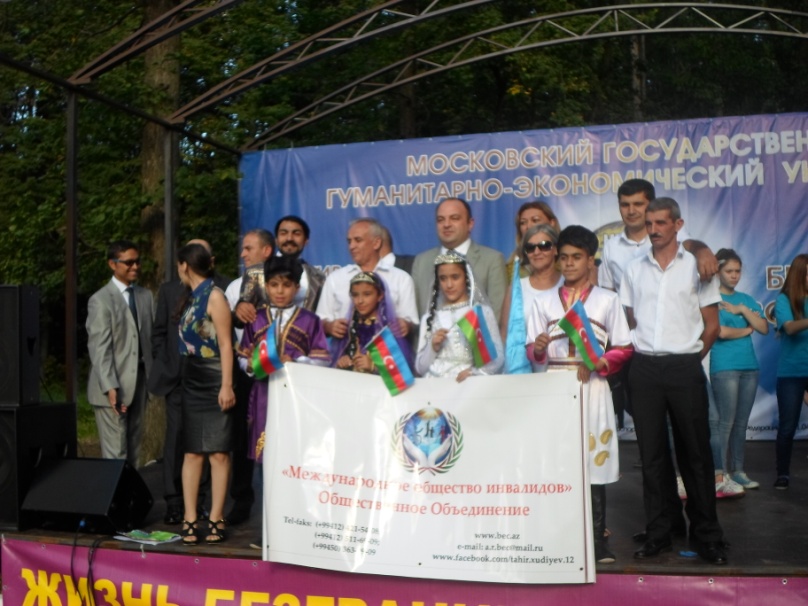 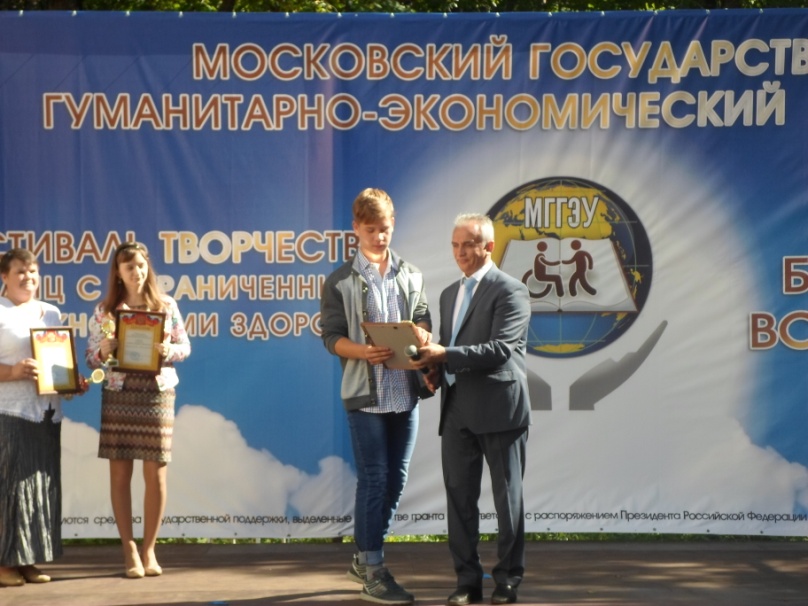 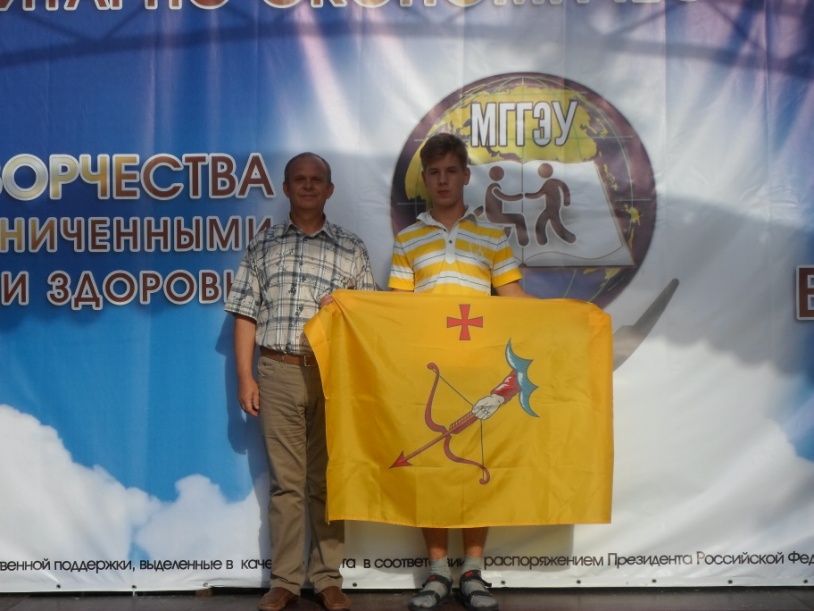 ВСЕРОССИЙСКИЙ КОНКУРС «РОССИЯ – МОЙ ДОМ»
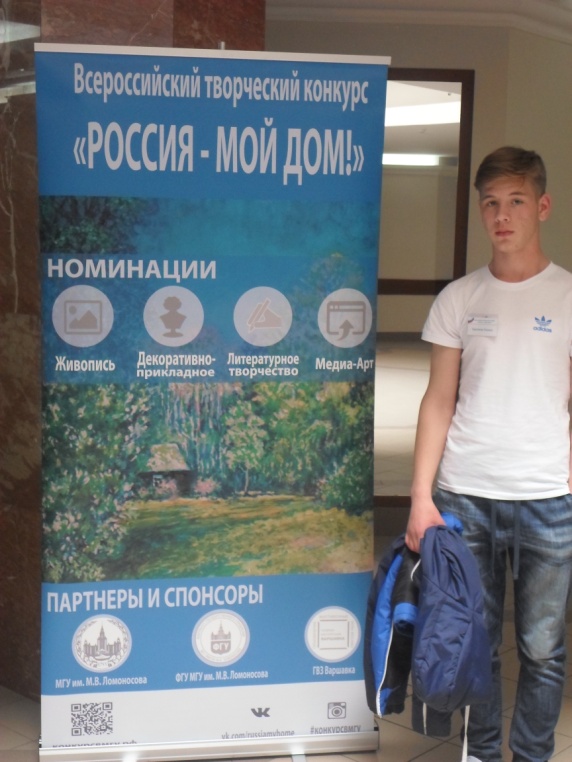 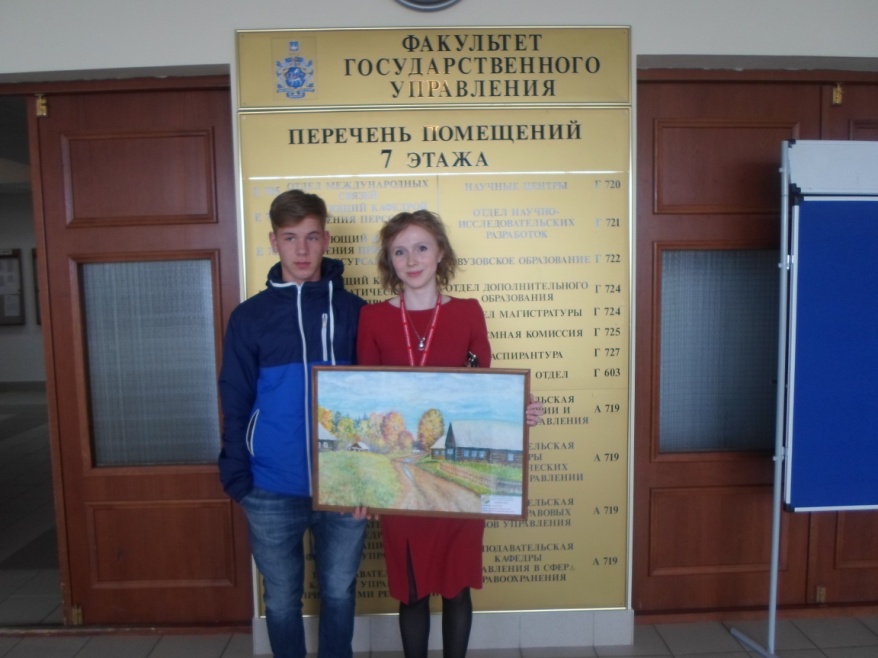 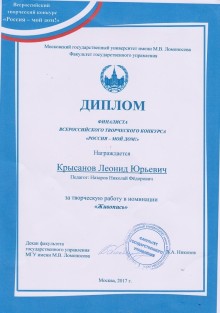 ВСЕРОССИЙСКИЙ КОНКУРС ТВОРЧЕСКИХ РАБОТ 
«МОЯ МАЛАЯ РОДИНА»
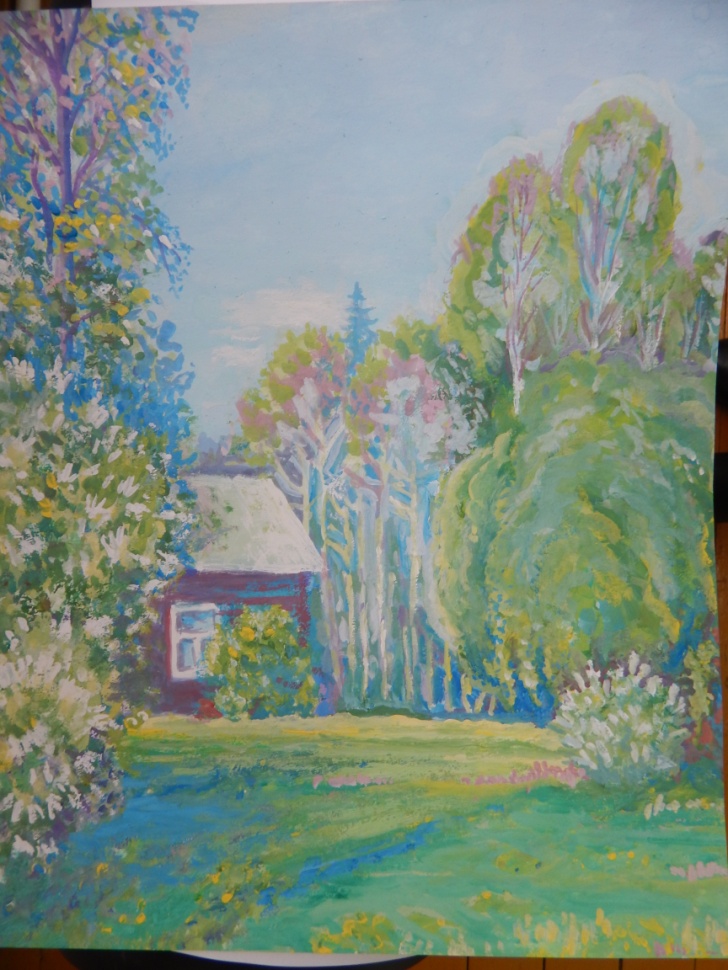 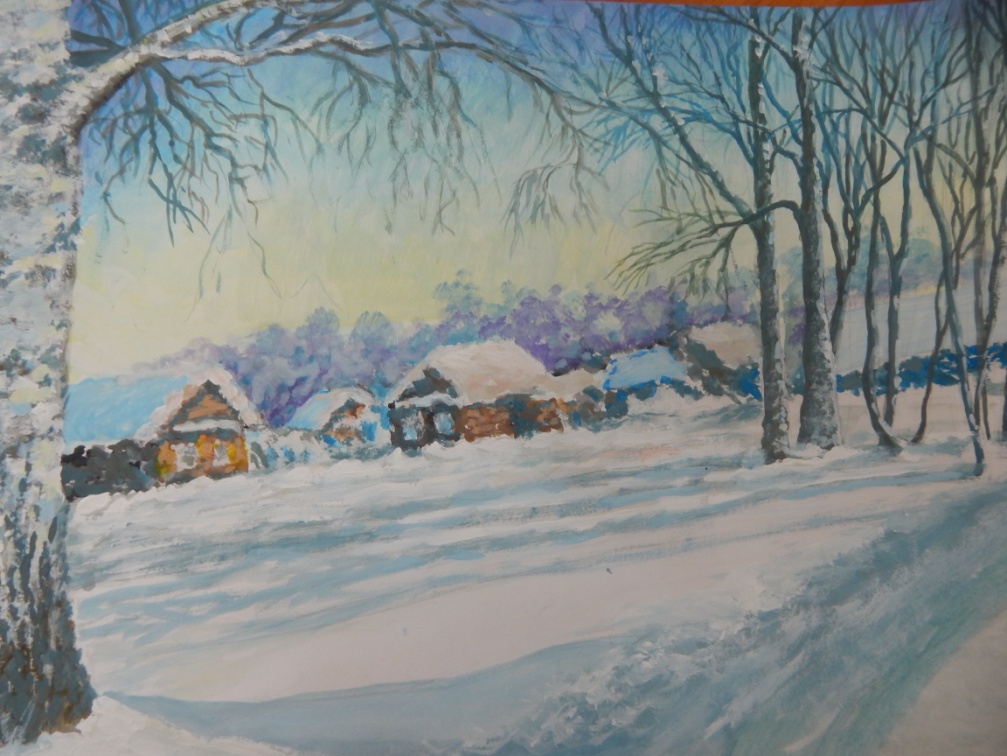 ВСЕРОССИЙСКИЙ КОНКУРС ДЕКОРАТИВНО-ПРИКЛАДНОГО ТВОРЧЕСТВА И IT- ТЕХНОЛОГИЙ 
«МИР – РЕАЛЬНЫЙ, МИР - ВИРТУАЛЬНЫЙ»
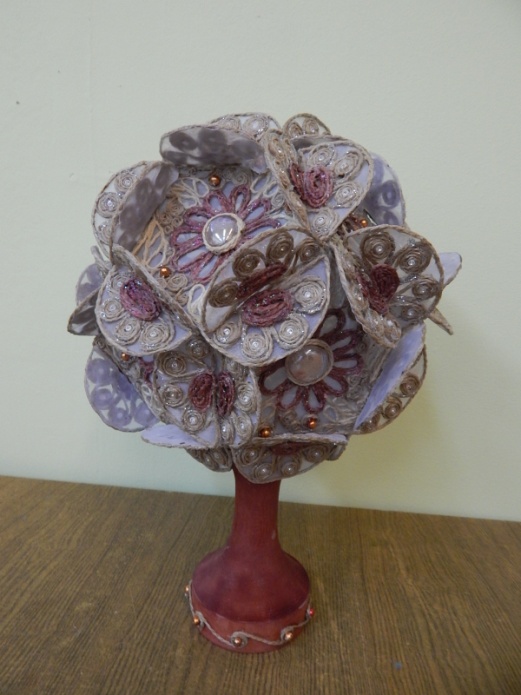 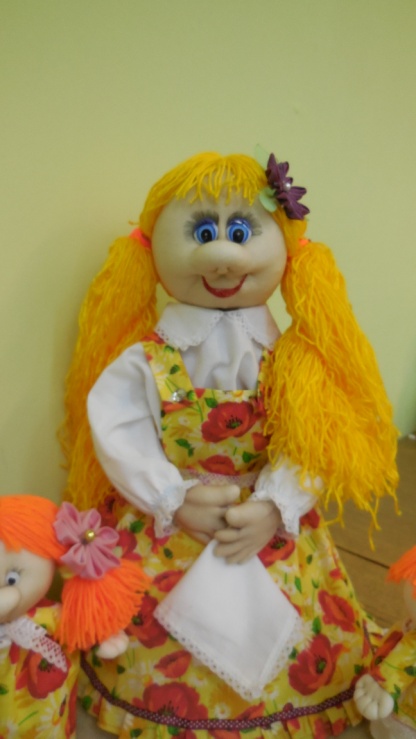 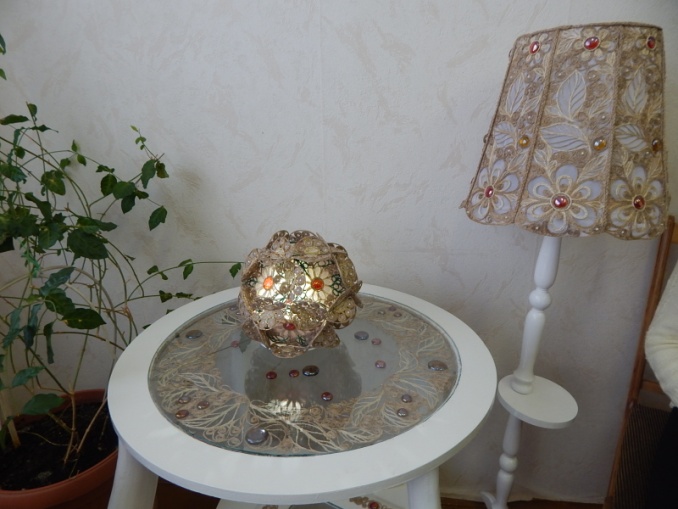 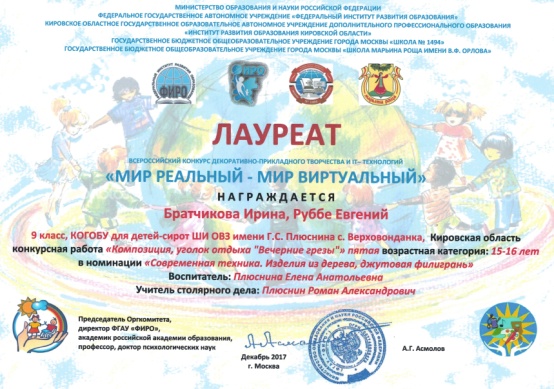 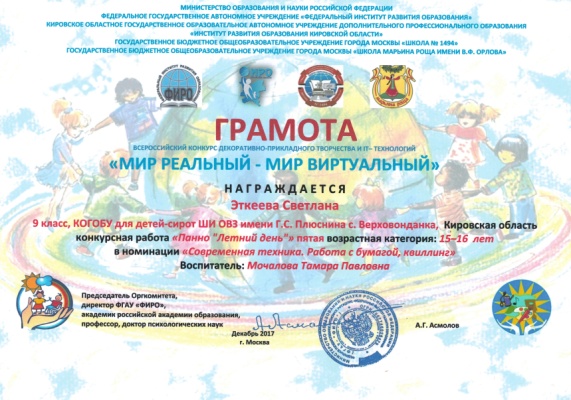 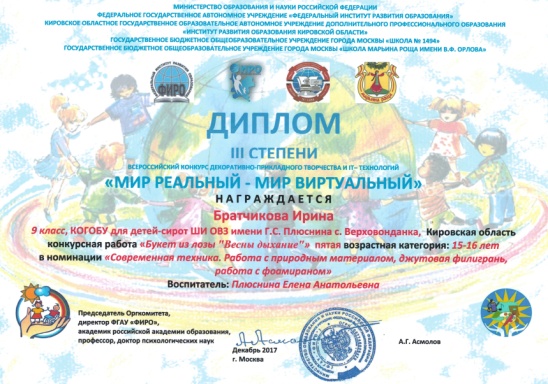 ВСЕРОССИЙСКИЙ КОНКУРС ТВОРЧЕСКИХ РАБОТ ШКОЛЬНИКОВ С ОВЗ  «КРАСКИ ВСЕЙ РОССИИ»
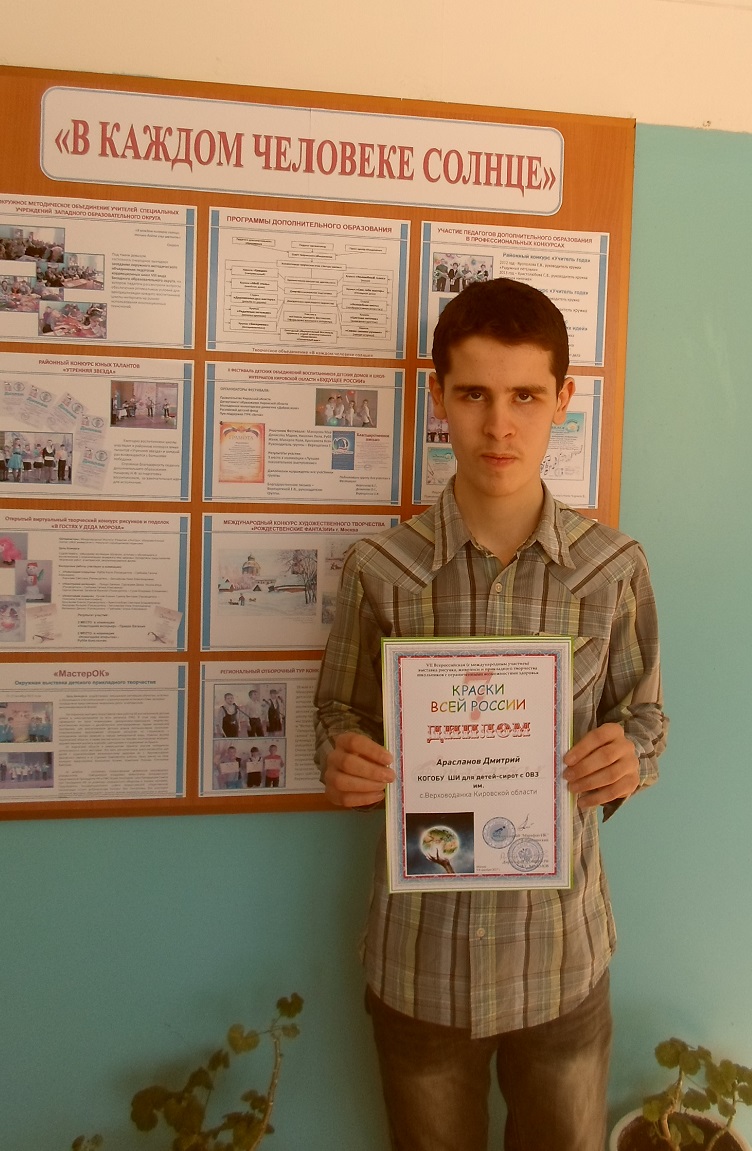 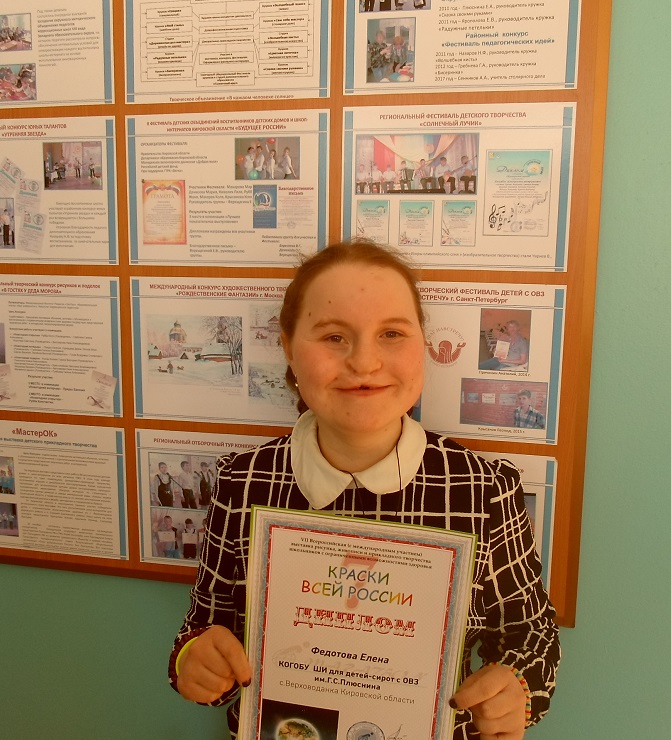 РЕГИОНАЛЬНЫЙ ЭТАП НАЦИОНАЛЬНОГО ЧЕМПИОНАТА «ABILVMPICS»
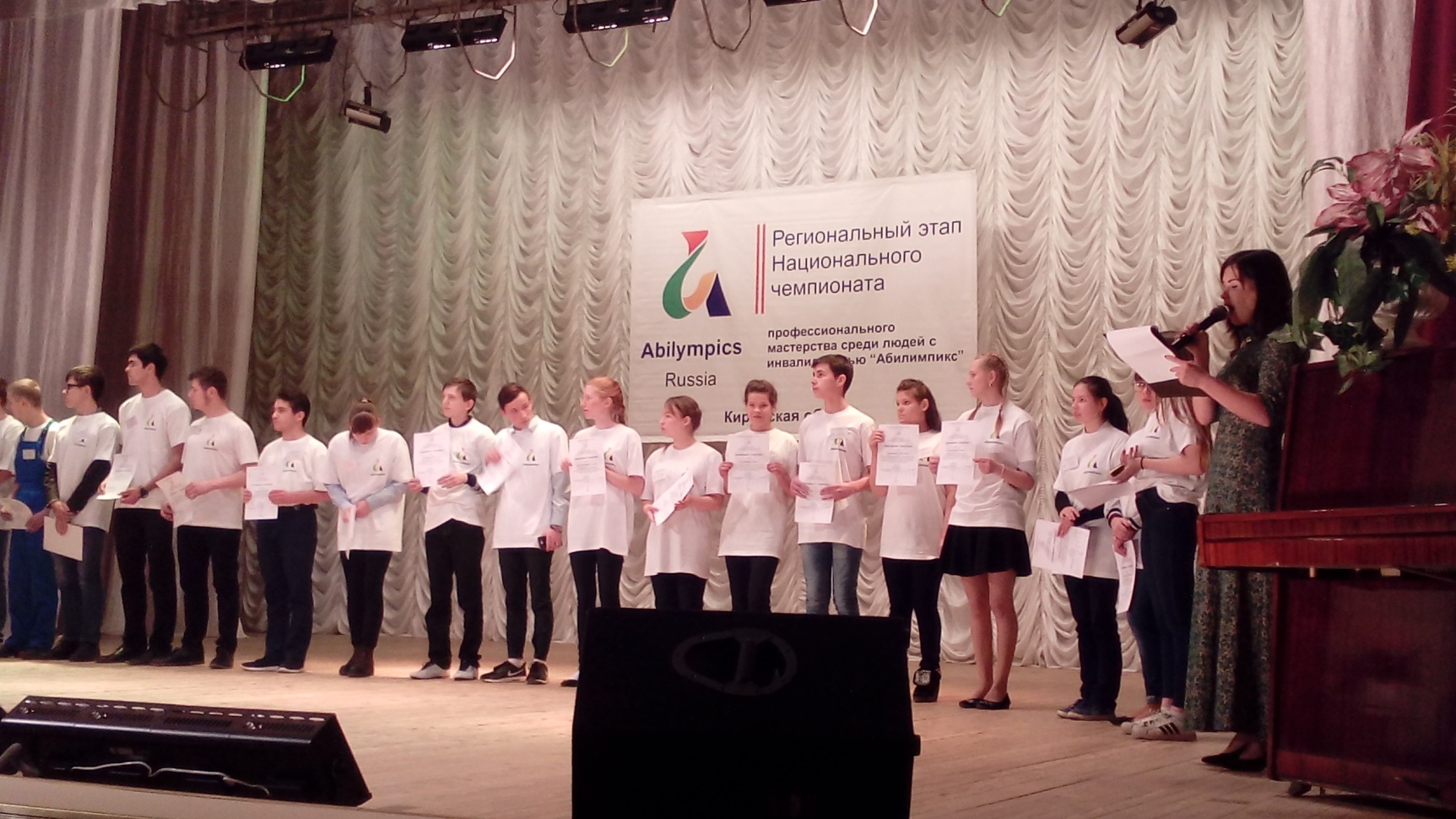 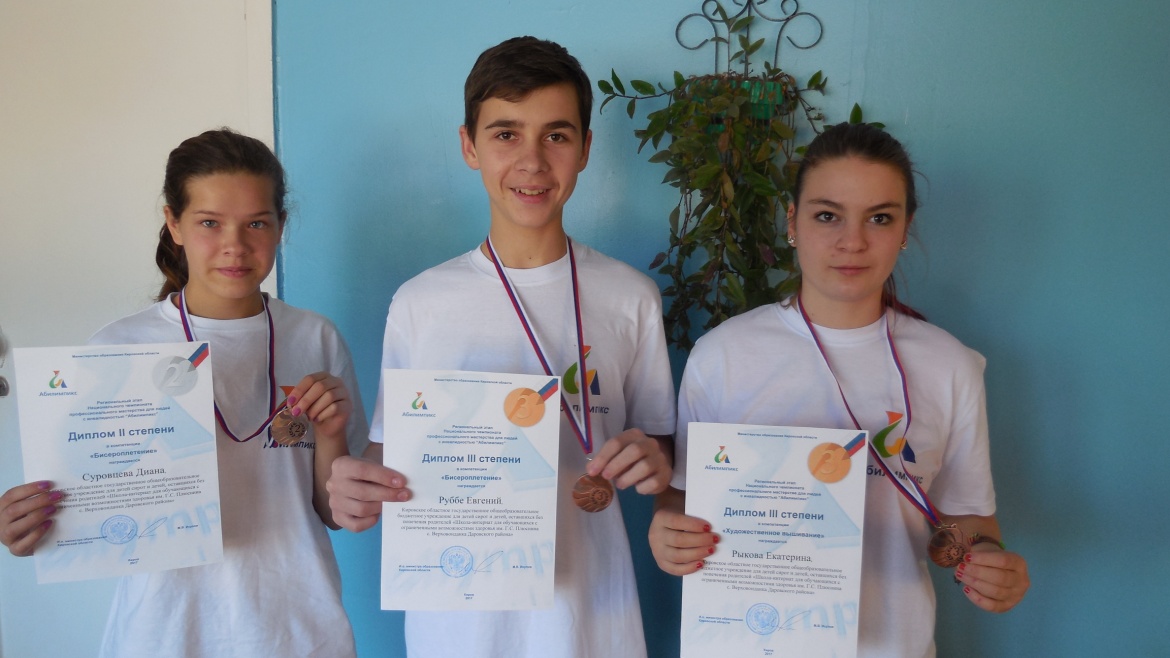 ОКРУЖНАЯ ВЫСТАВКА ДЕТСКОГО ПРИКЛАДНОГО ТВОРЧЕСТВА «МАСТЕРОК»
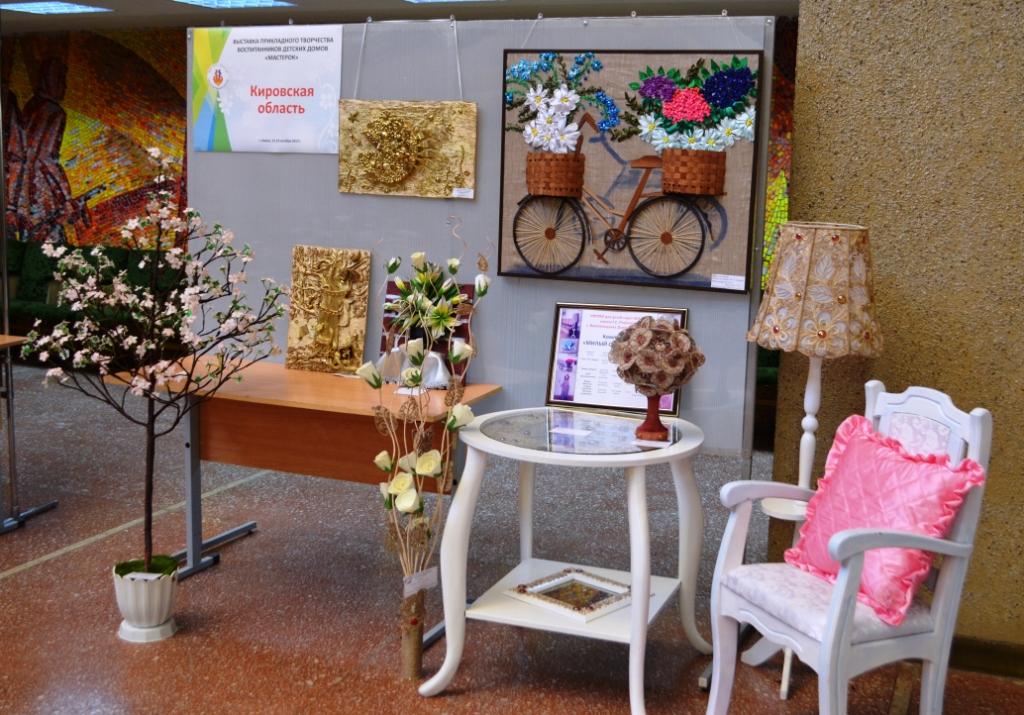 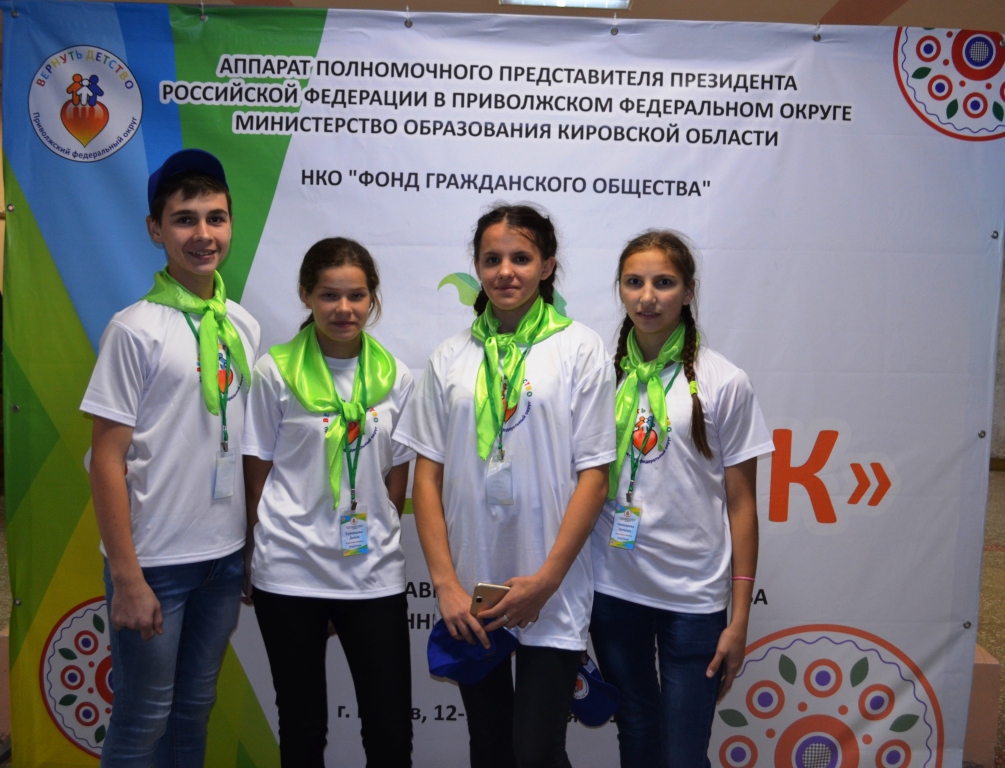 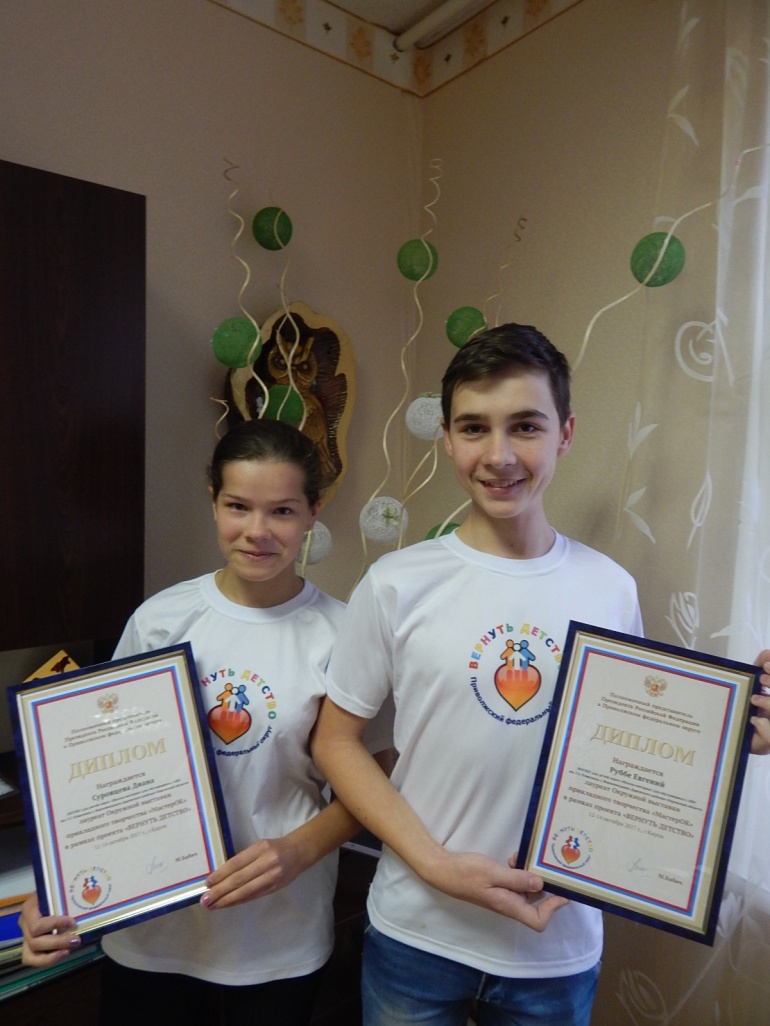 ГОТОВЫ К СОТРУДНИЧЕСТВУ
НАШИ КОНТАКТЫ
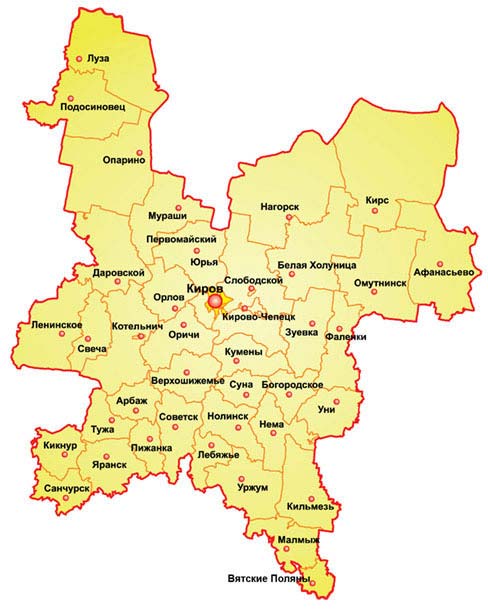 КОГОБУ для детей-сирот ШИ ОВЗ им. Г.С. Плюснина с. Верховонданка
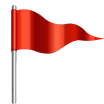 Адрес:  612162 , с. Верховонданка, Дарвского района, Кировской области, ул. Набережная, дом 7а.
 
E-mail: Ver-internat@yandex.ru
 
Сайт: Ver-internat.ru
 
Телефон/факс: 8333651541